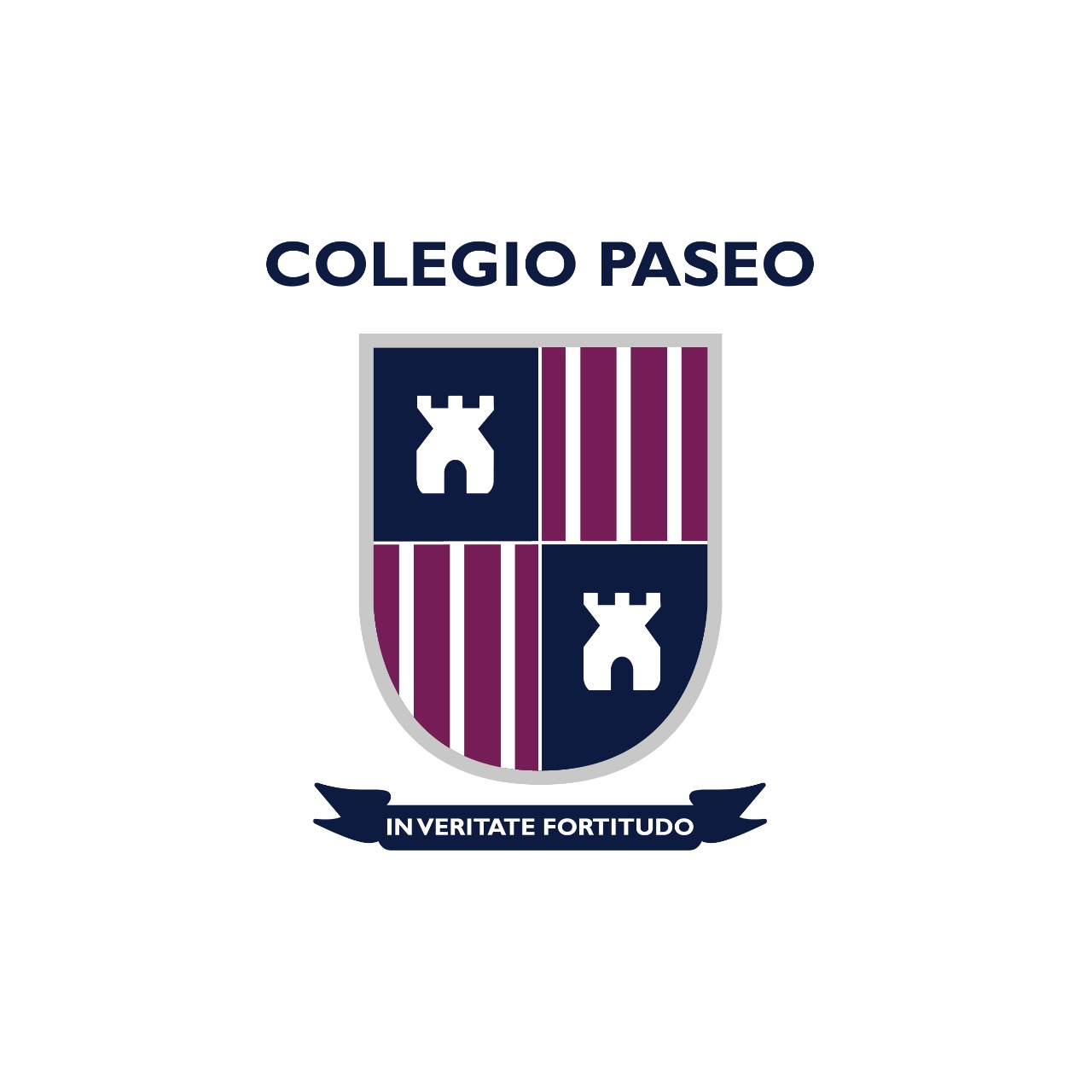 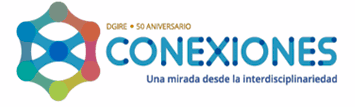 CENTRO ESCOLAR PASEO ESMERALDA CLAVE 7800
PROYECTO HUERTO URBANO Y DESARROLLO SOSTENIBLE
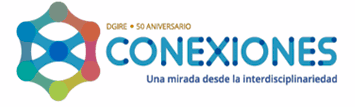 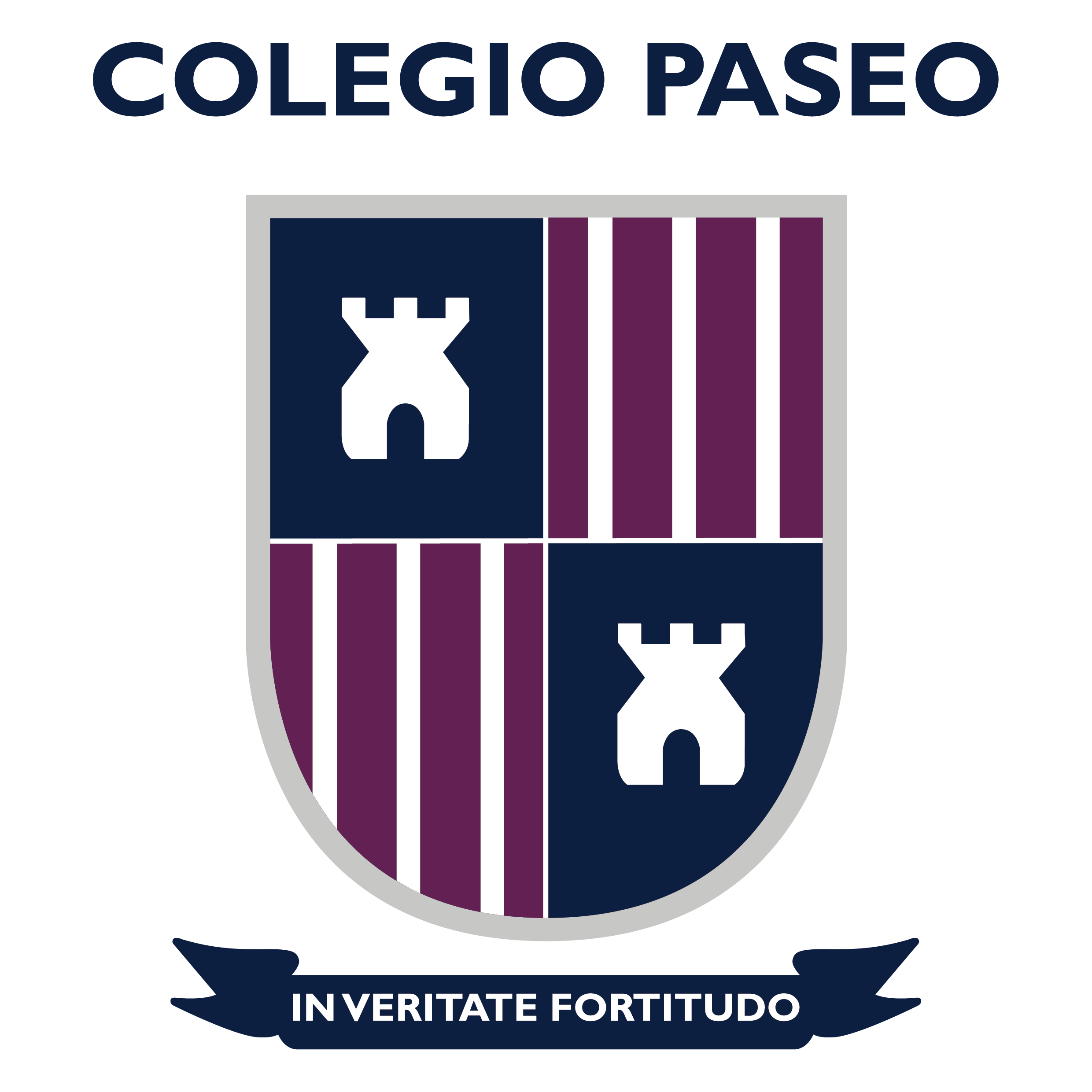 Huerto urbano y  desarrollo sostenible
En 2015 la Organización de las Naciones Unidas aprobó la Agenda 2030 sobre el Desarrollo Sostenible, lo que representó una oportunidad para que los países y sus sociedades emprendieran un nuevo camino para mejorar la vida y el ambiente de las personas, sin dejar nadie atrás. La agenda cuenta con 17 objetivos de Desarrollo sostenible, donde se plantea la erradicación de la pobreza, a la vez de un crecimiento económico en el que se combata el cambio climático y se proteja el ambiente (UN Org., s.f.)1
En el objetivo 13 Acción por el Clima, que va de la mano con el Acuerdo de París, se planteó como objetivo mantener el aumento global de la temperatura durante este siglo muy por debajo de los 2 grados centígrados, con respecto a los niveles preindustriales.
UN Org (s.f.). Portada - Desarrollo Sostenible (un.org)
RuIIec-UNAM (2018). HUERTOS URBANOS COMO DESARROLLO SOSTENIBLE - RU-Económicas (unam.mx)
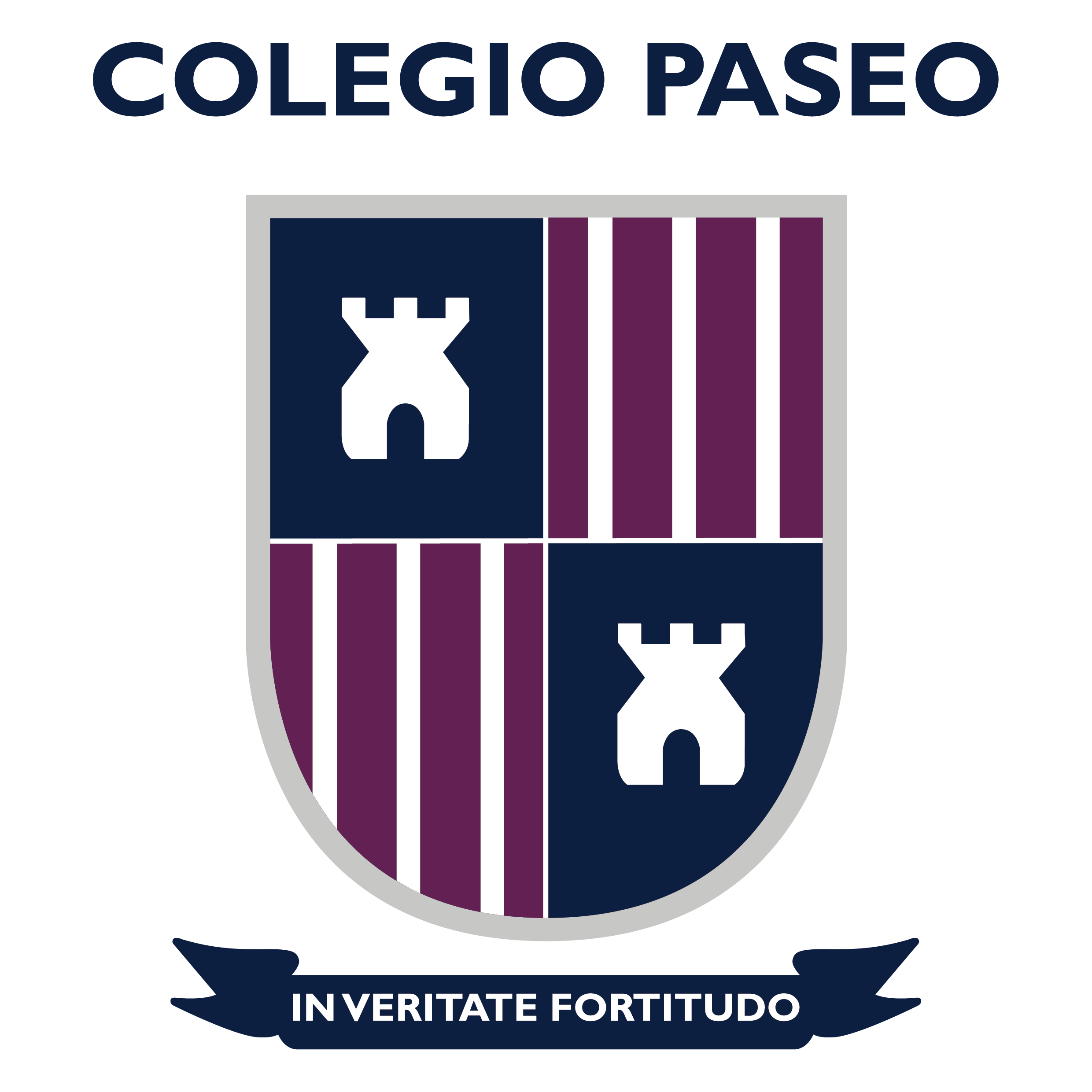 ETAPA 1






EQUIPO 1
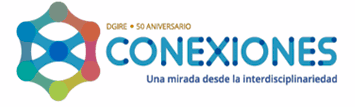 ‹#›
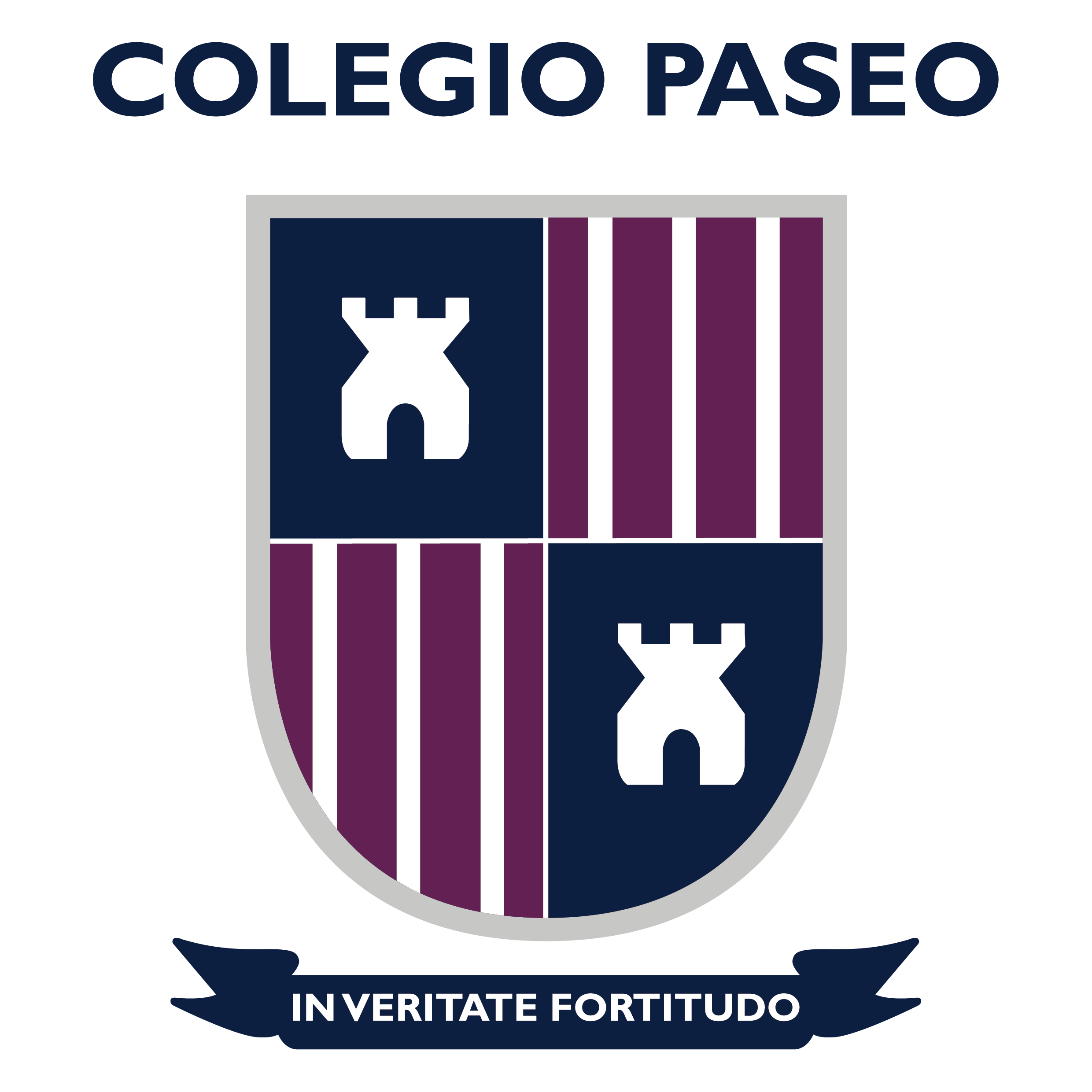 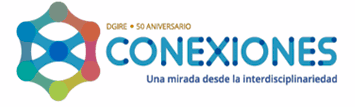 ASIGNATURAS Y DOCENTES PARTICIPANTES
Responsable del proyecto 
María del Carmen S Barrios Martínez
‹#›
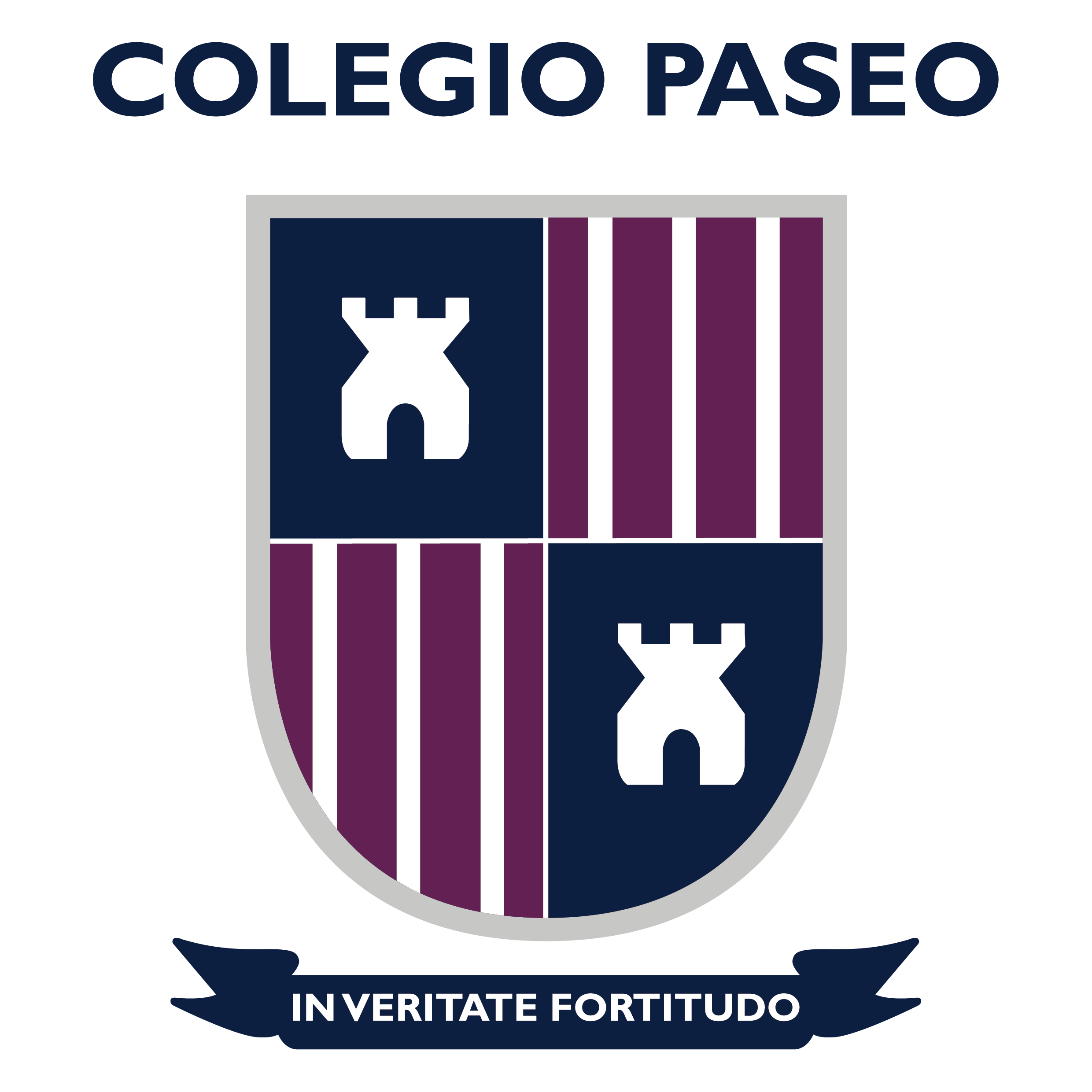 CICLO ESCOLAR
 2023-2024
Fecha de inicio del proyecto: 30 de noviembre de 2023
Fecha de término: 31 de mayo de 2024 

2o y 3er año de Preparatoria
1o, 2o, 3° Y 4° SEMESTRE
‹#›
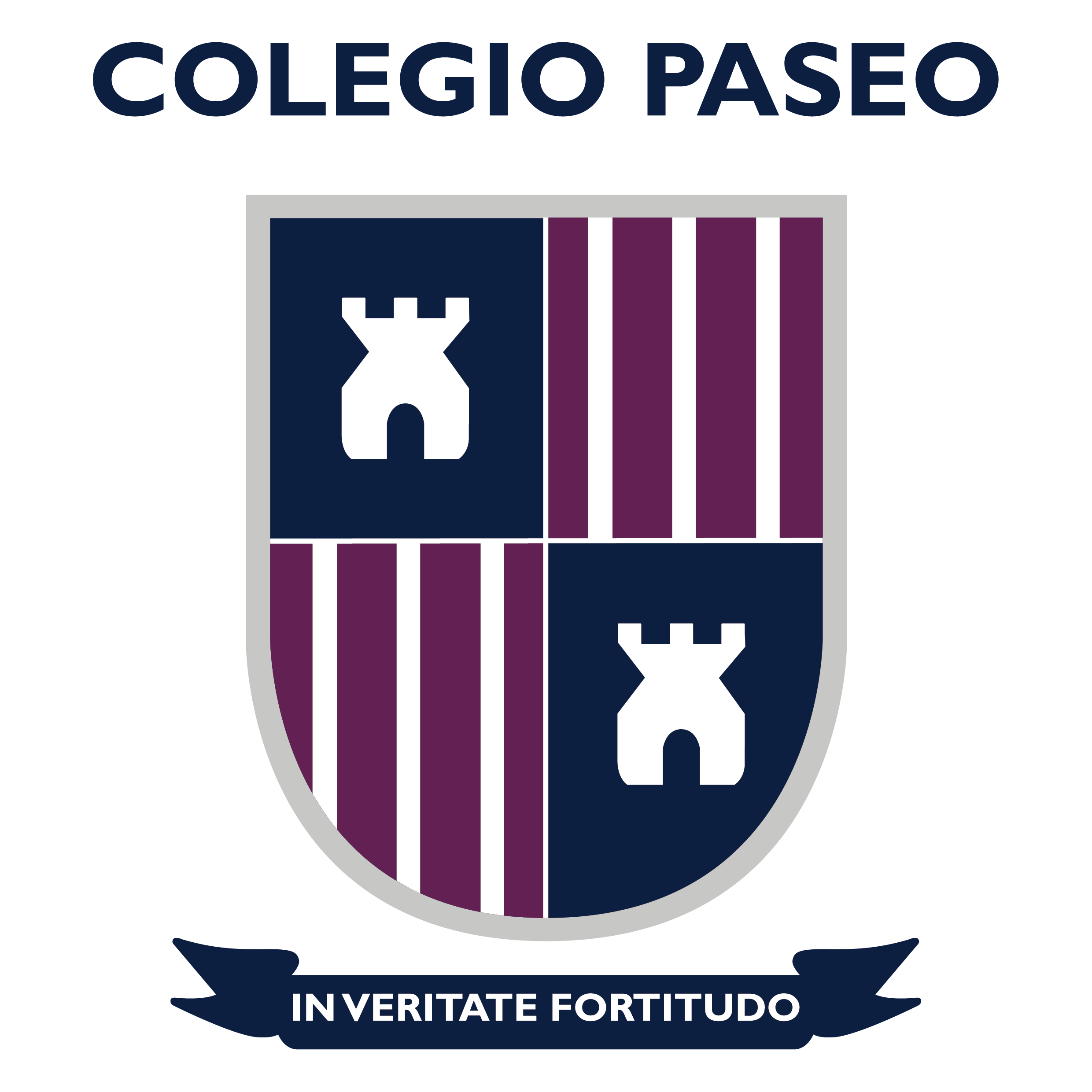 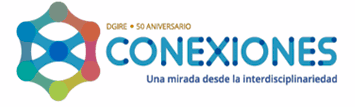 PROYECTO INTERDISCIPLINARIO
HUERTO URBANO Y DESARROLLO SOSTENIBLE
‹#›
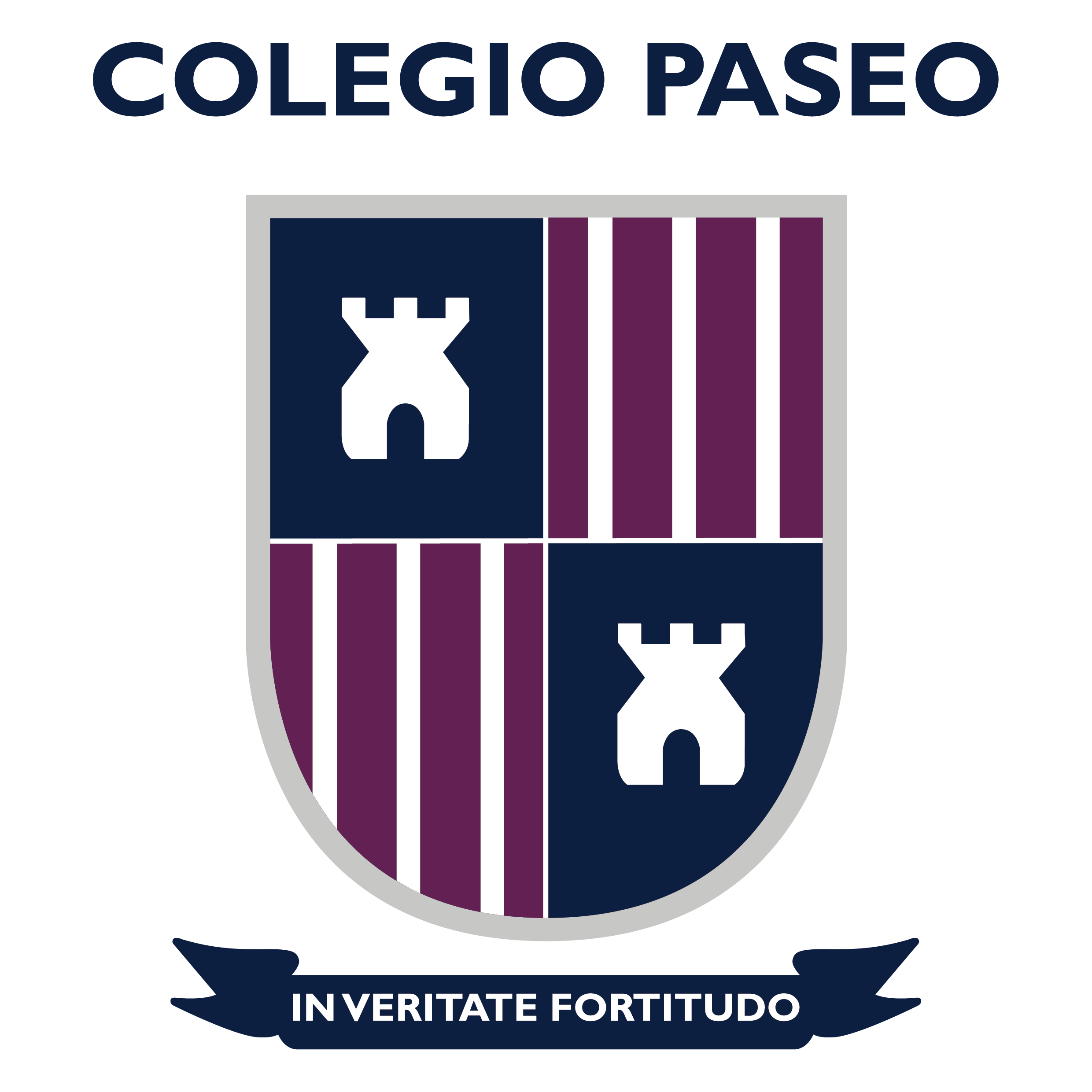 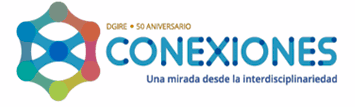 Índice
         	ETAPA I
        1.La interdisciplinariedad…………………………………………………………………….8
        2.  El aprendizaje cooperativo………………………………………………………………11
2. Fotografías primera sesión…………………………………………………………………13
3. Organizador gráfico………………………………………………………………………...14
4. Justificación del proyecto………………………………………………………………….15 
5. Objetivo general del proyecto…………………………………………………………… 17
6. Objetivo por asignatura……………………………………………………………………. 18
7. Preguntas guía…………………………………………………………………………………23
8. Contenido. Temas del proyecto……………………………………………………………25
9. Contenido del proyecto. Temas por asignatura………………………………………...26
9.Temario……………..…………………………………………………………………………….26
Planeación general………………………………………………………………………………27
10. Planeación por sesión……………………………………………………………………….34
11. Autoevaluación y coevaluación………………………………………………………….37
13. Evidencias segunda sesión………………………………………………………………….38
14. Proceso de indagación……………………………………………………………………...39
15.Productos de aprendizaje…………………………………………………………………….40
17.Reflexiones personales…………………………………………………………………………41
‹#›
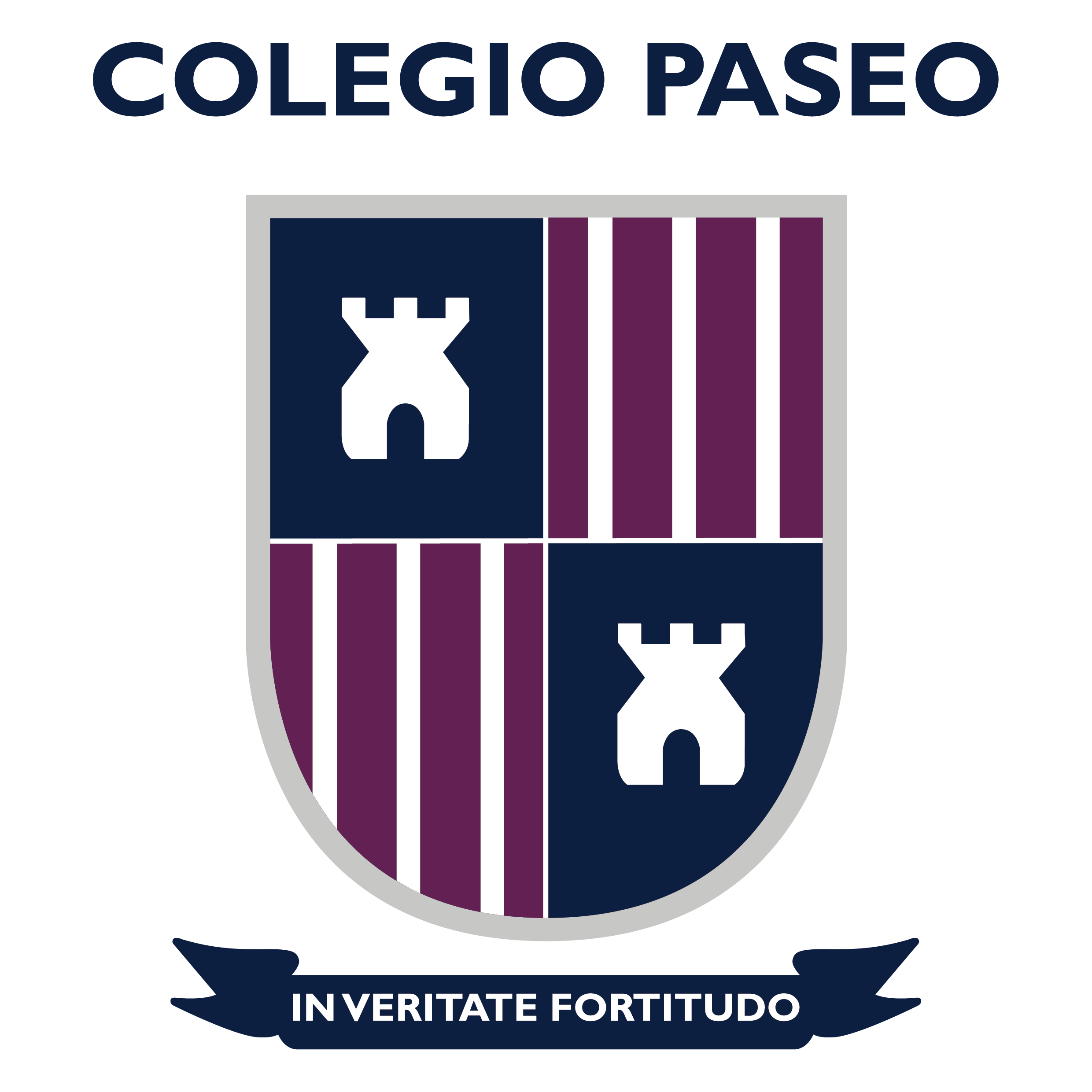 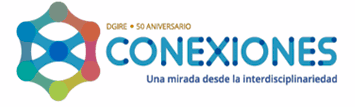 Cuadro de análisis de interdisciplinariedad y aprendizaje cooperativo
Conclusiones generales
La Interdisciplinariedad
‹#›
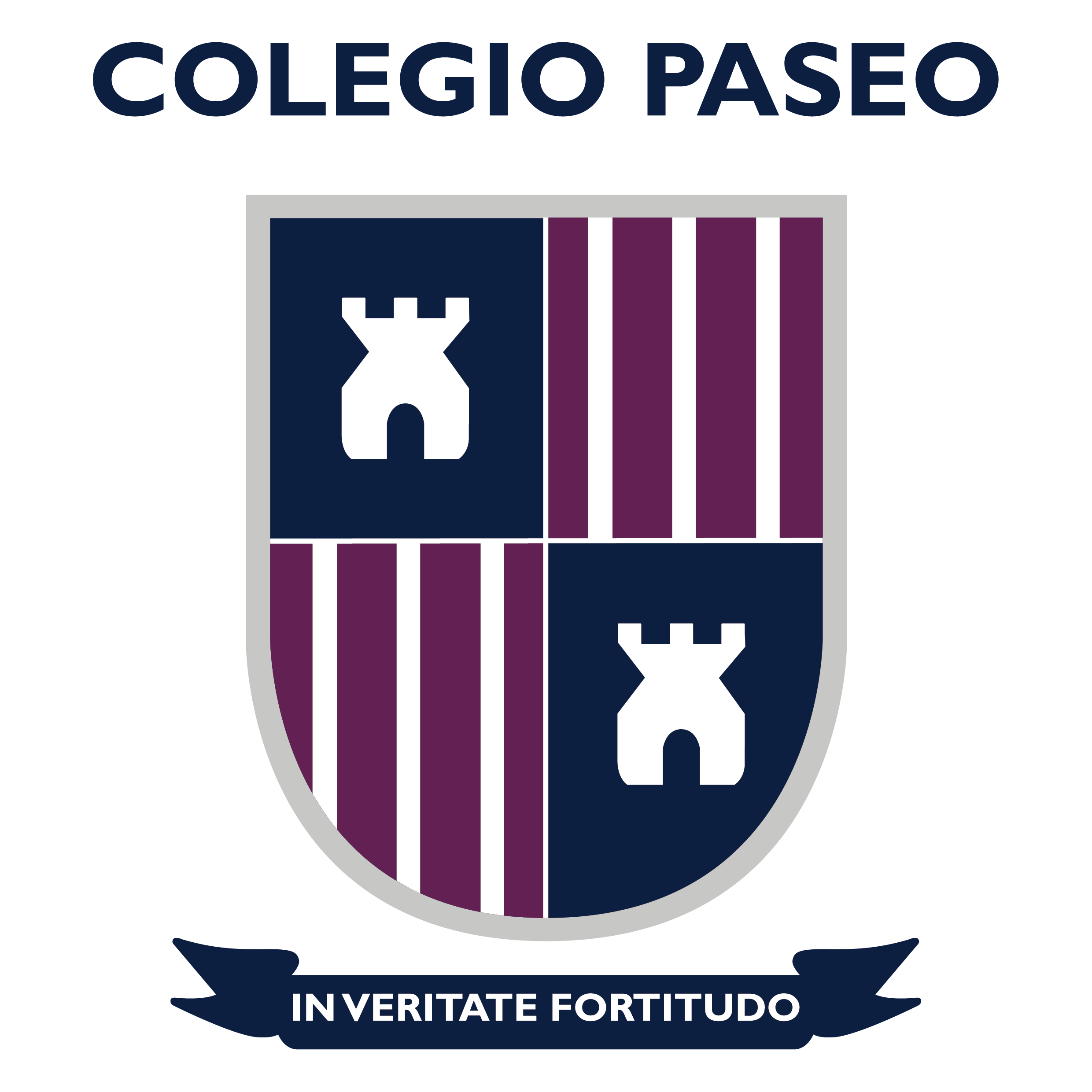 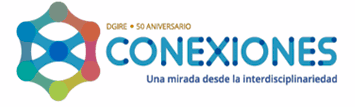 ‹#›
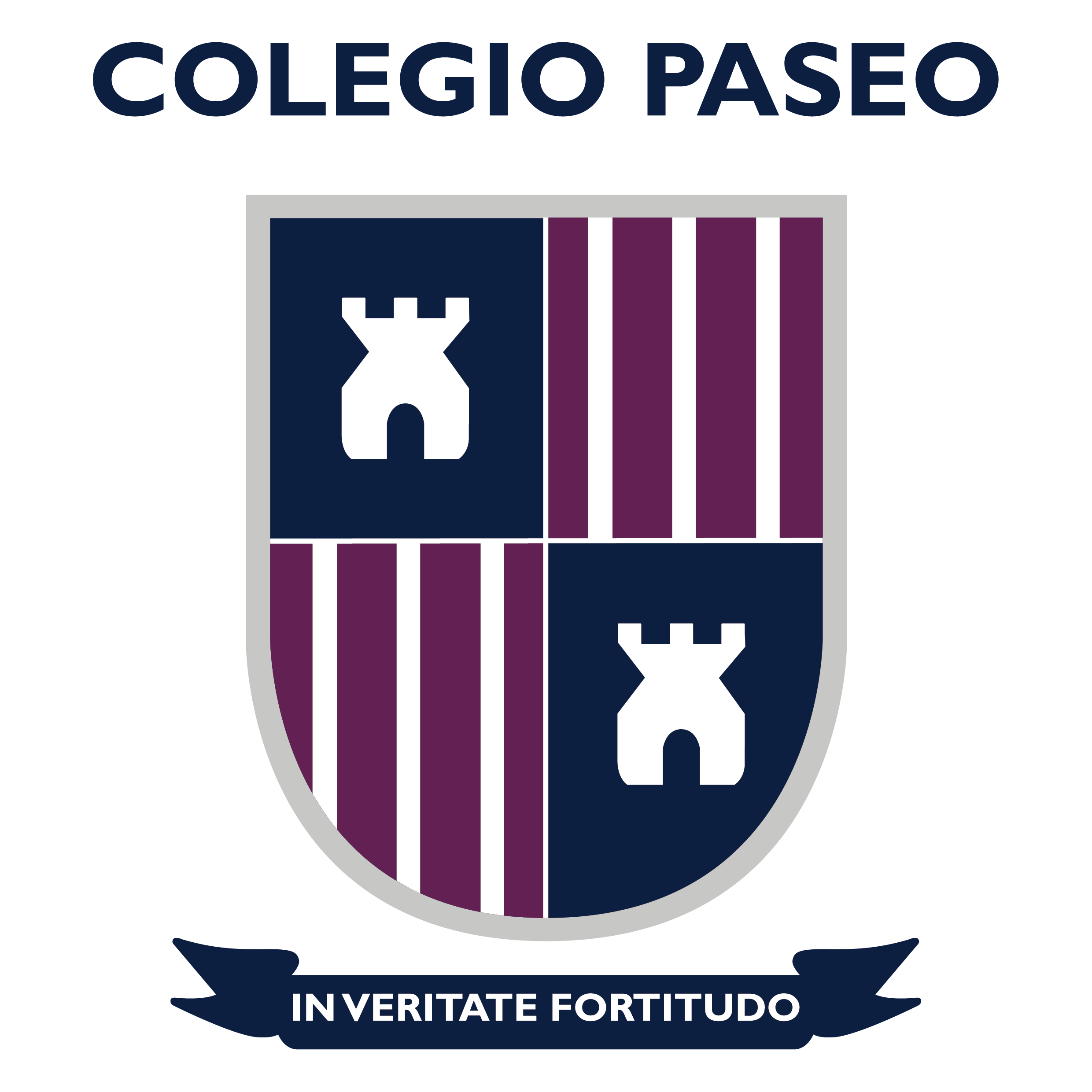 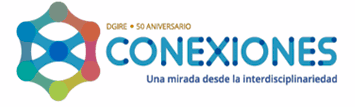 ‹#›
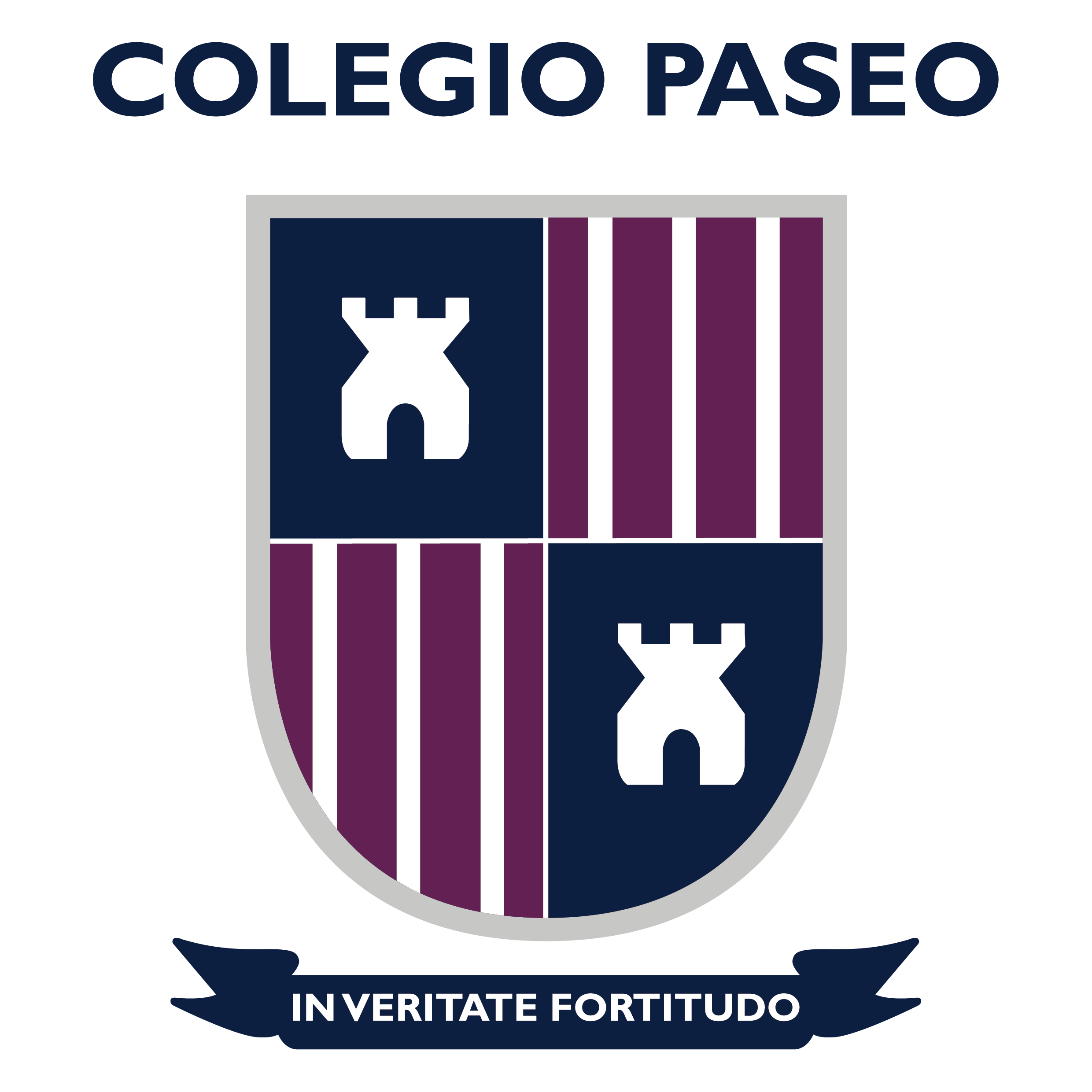 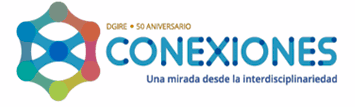 El Aprendizaje Cooperativo
‹#›
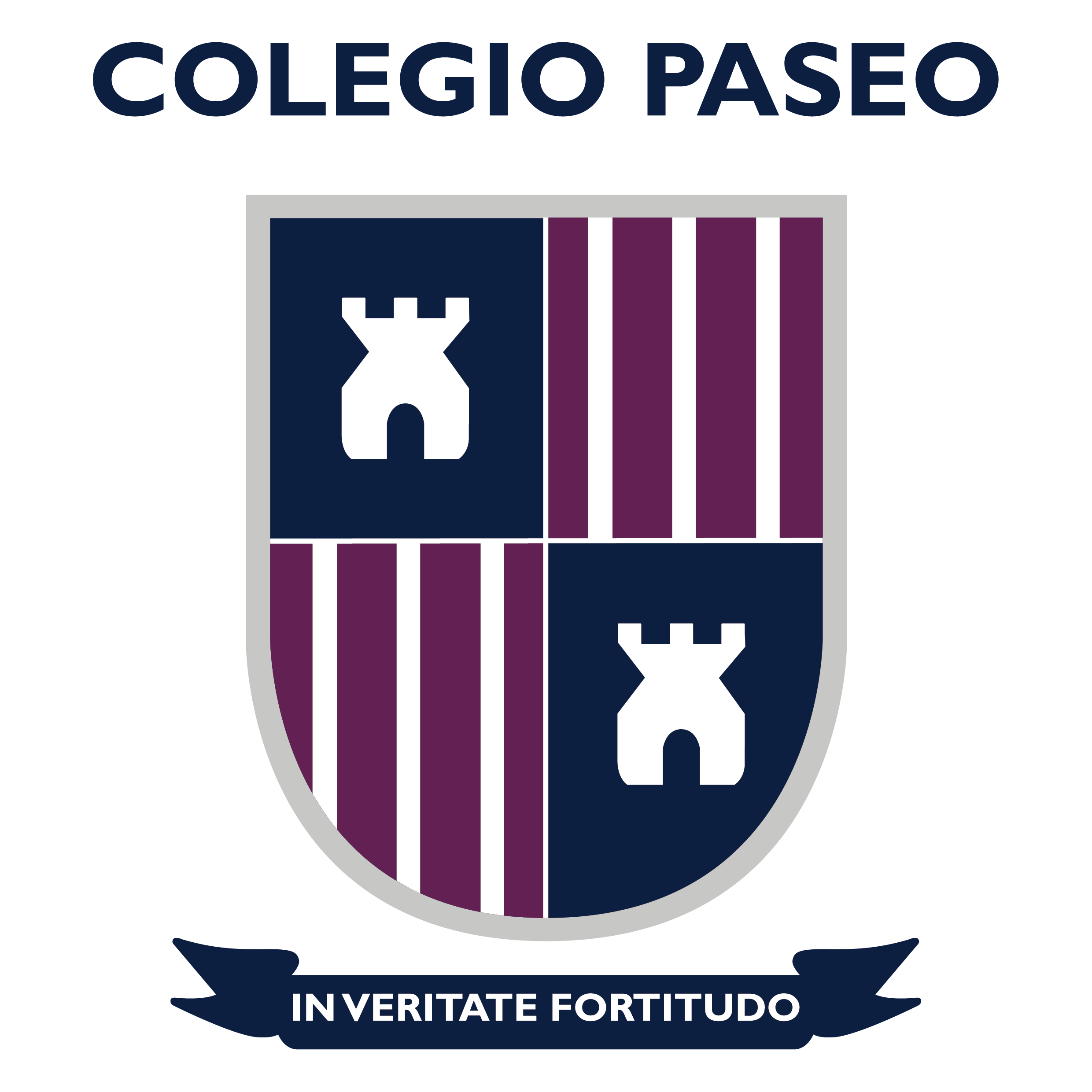 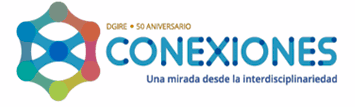 ‹#›
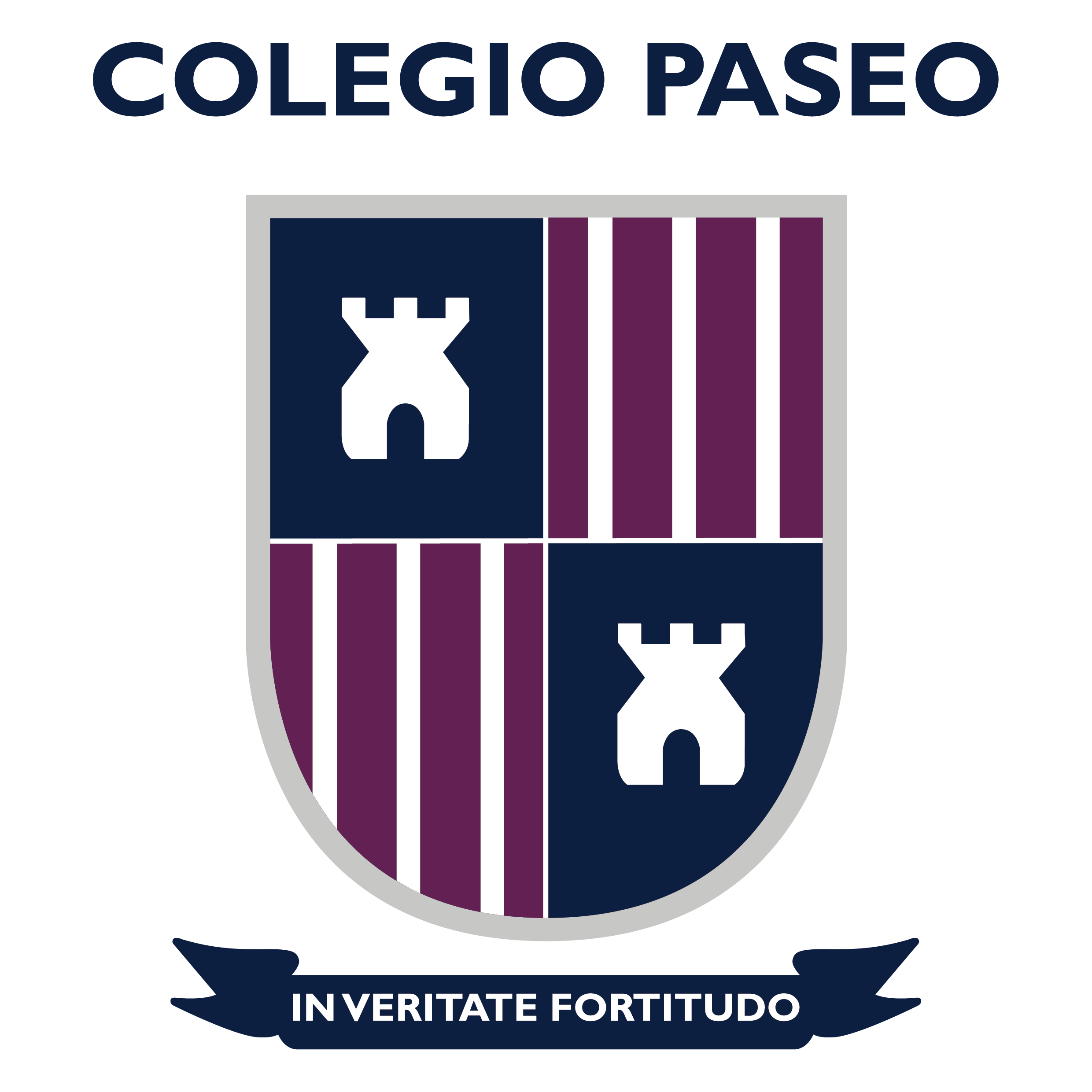 Fotografías primera sesión
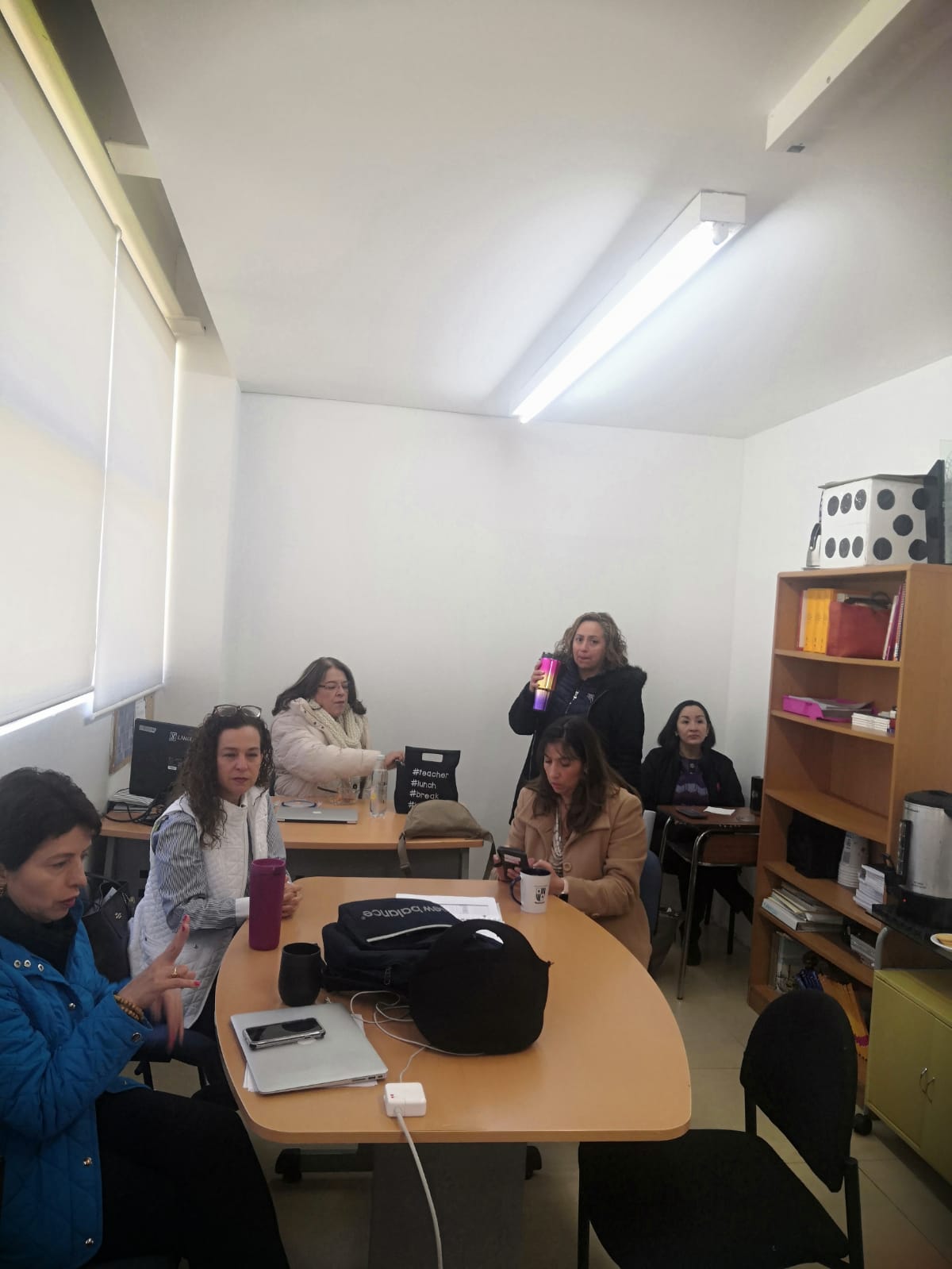 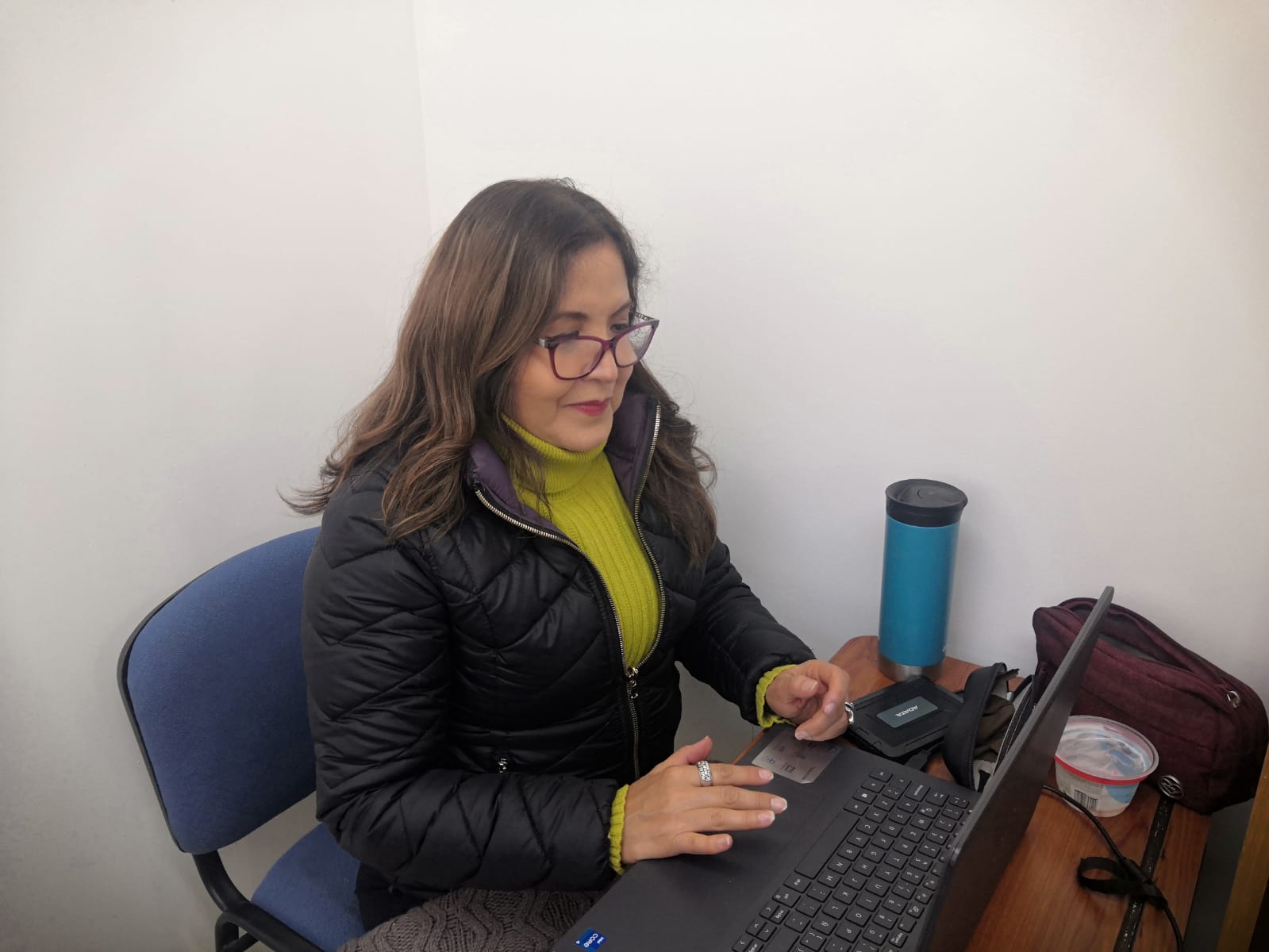 Compuestos inorgánicos: clasificación, nomenclatura
Reacciones químicas
Suelo como mezcla de compuestos
Diferencias entre compuestos orgánicos e inorgánicos
Uso de pesticidas y fertilizantes, BPA
Desarrollo sustentable
Dimensión ambiental
Consumo responsable
Producción de hortalizas y plantas medicinales
Atenuación del cambio climático
Ciudades resilientes
Unidad 1: Suelo, fuente de nutrimento para las planas
Unidad 2: Alimentos, proveedores de sustancias esenciales
Química
Unidad 2: Biodiversidad y conservación biológica
Fines de las Organizaciones
Área de gestión para el desarrollo del Proyecto
Biología II
OBJETIVO GENERAL: Construir un huerto urbano con plantas endémicas del Estado de México que produzcan materiales para cocinar y para ser usadas como remedios recomendados por la herbolaria mexicana, para que las alumnas de segundo y cuarto semestre de preparatoria reflexionen acerca de las bondades y ventajas de contar con él.
Unidad 1: Empresa y sus fines
Unidad 2: Áreas que participan en la operación de una empresa
Unidad 3: Administración Pública.
Historia
Administración
¿Cómo podría un huerto urbano puede influir positivamente en nuestra comunidad y en nuestra relación con la naturaleza?
Unidad 1: La civilización mesoamericana
Unidad 2: La dominación colonial en la Nueva España
Unidad 2: Argumentar para persuadir
Unidad 3: Argumentar para demostrar
Unidad 4: Redacción de borrador
Lenguaje científico
Producción agrícola prehispánica
Producción agrícola virreinal
Usos y costumbres en México prehispánico
Manejo del lenguaje científico 
Producción y redacción de documentos de investigación científica
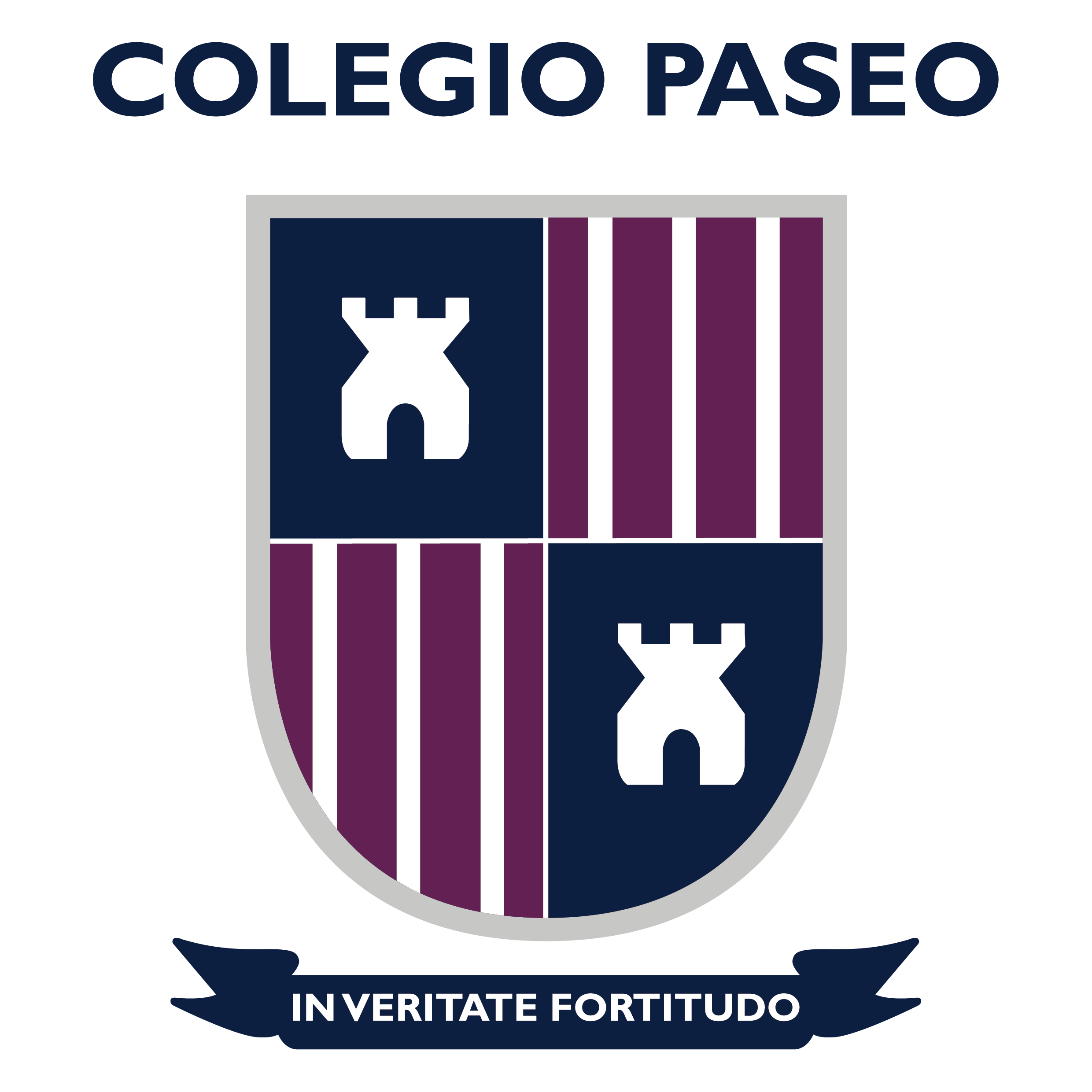 Pregunta detonante del proyecto
¿Cómo podría un huerto urbano con plantas endémicas del Estado de México, influir positivamente en nuestra comunidad y en nuestra relación con la naturaleza?
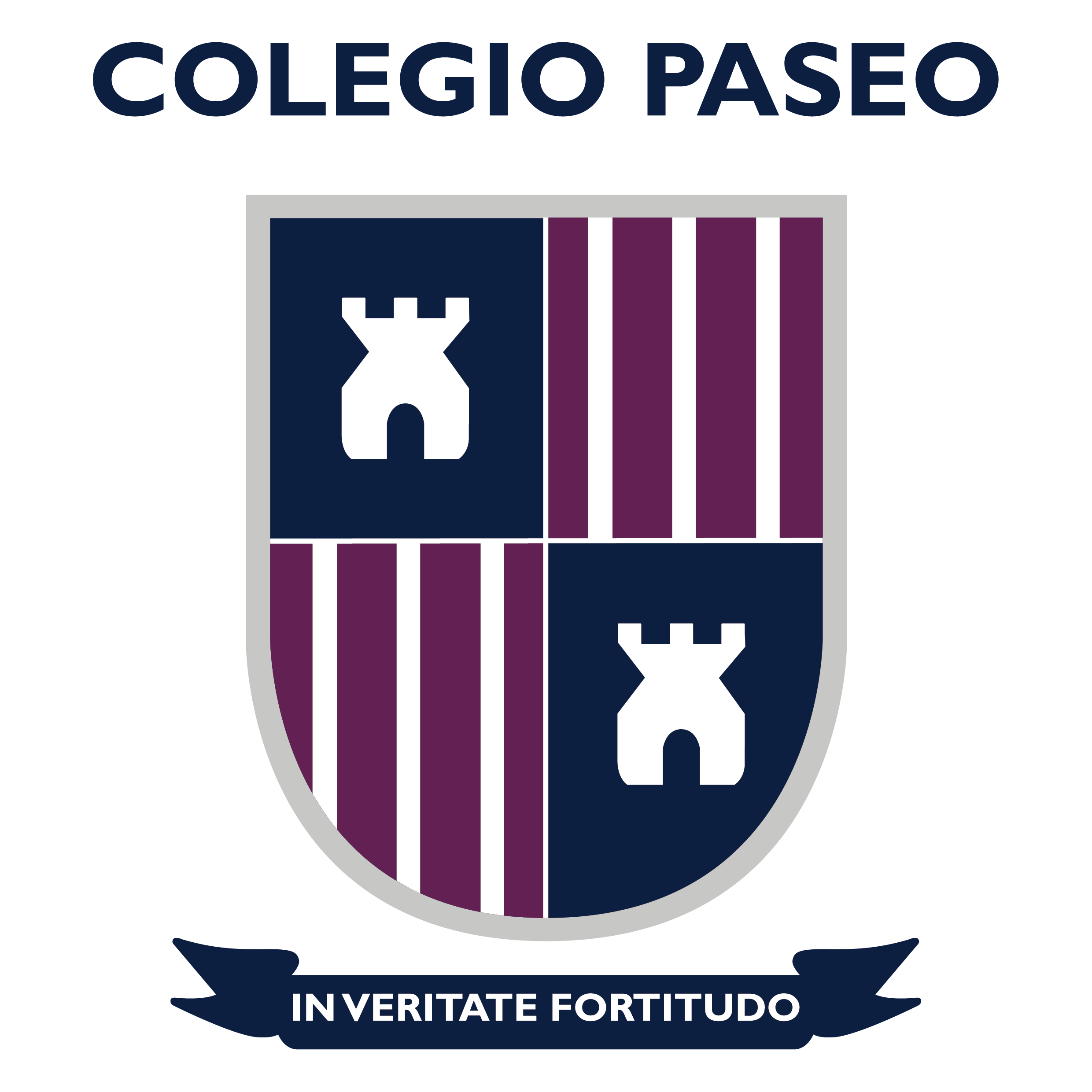 Justificación del proyecto
En 2015 la Organización de las Naciones Unidas aprobó la Agenda 2030 sobre el Desarrollo Sostenible, lo que representó una oportunidad para que los países y sus sociedades emprendieran un nuevo camino para mejorar la vida y el ambiente de las personas, sin dejar nadie atrás. La agenda cuenta con 17 objetivos de Desarrollo sostenible, donde se plantea la erradicación de la pobreza, a la vez de un crecimiento económico en el que se combata el cambio climático y se proteja el ambiente (UN Org., s.f.)1
En el objetivo 13 Acción por el Clima, que va de la mano con el Acuerdo de París, se planteó como objetivo mantener el aumento global de la temperatura durante este siglo muy por debajo de los 2 grados centígrados, con respecto a los niveles preindustriales.
UN Org (s.f.). Portada - Desarrollo Sostenible (un.org)
RuIIec-UNAM (2018). HUERTOS URBANOS COMO DESARROLLO SOSTENIBLE - RU-Económicas (unam.mx)
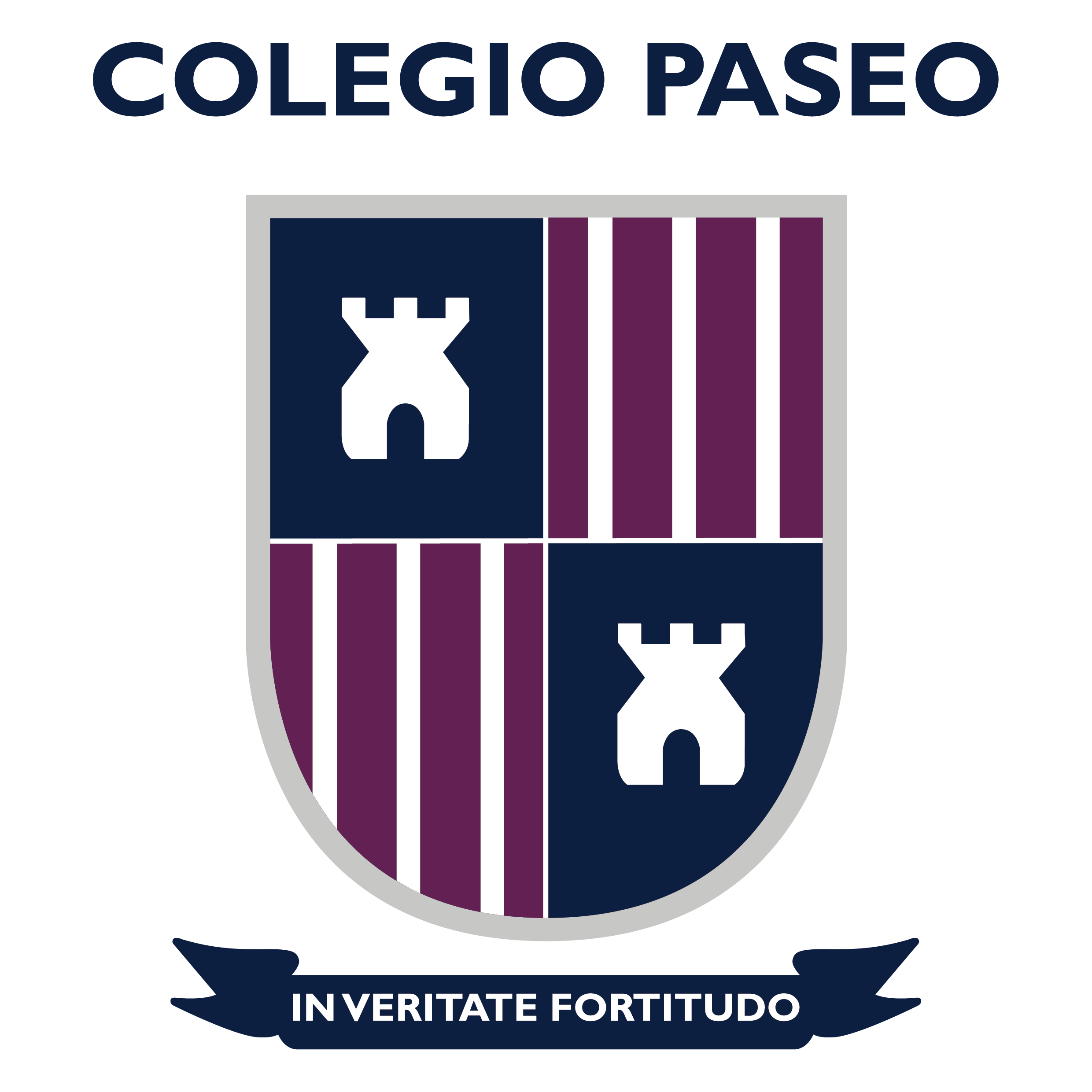 Justificación del proyecto
Las metas del objetivo 13 de la agenda 2030 relacionadas con el presente proyecto son: 13.3 Mejorar la educación, la sensibilización y la capacidad humana e institucional respecto de la mitigación del cambio climático, la adaptación a él, la reducción de sus efectos y la alerta temprana. 
“El rápido crecimiento de las ciudades en los países en vías de desarrollo somete a grandes exigencias a los sistemas de suministros de alimentos de las ciudades, en las últimas décadas el modelo de crecimiento difuso de las ciudades (Naredo, 2006), el cambio climático y la globalización de los mercados agroalimentarios ha expulsado la actividad agraria de las áreas periurbanas hasta convertirla en una actividad marginal y en peligro de extinción. En este sentido la agricultura urbana proporciona alimentos frescos, genera empleo, recicla residuos urbanos, crea cinturones verdes y fortalece la resiliencia de las ciudades frente al cambio climático.” (Dzib Moo y col., 2018)2
UN Org (s.f.). Portada - Desarrollo Sostenible (un.org)
RuIIec-UNAM (2018). HUERTOS URBANOS COMO DESARROLLO SOSTENIBLE - RU-Económicas (unam.mx)
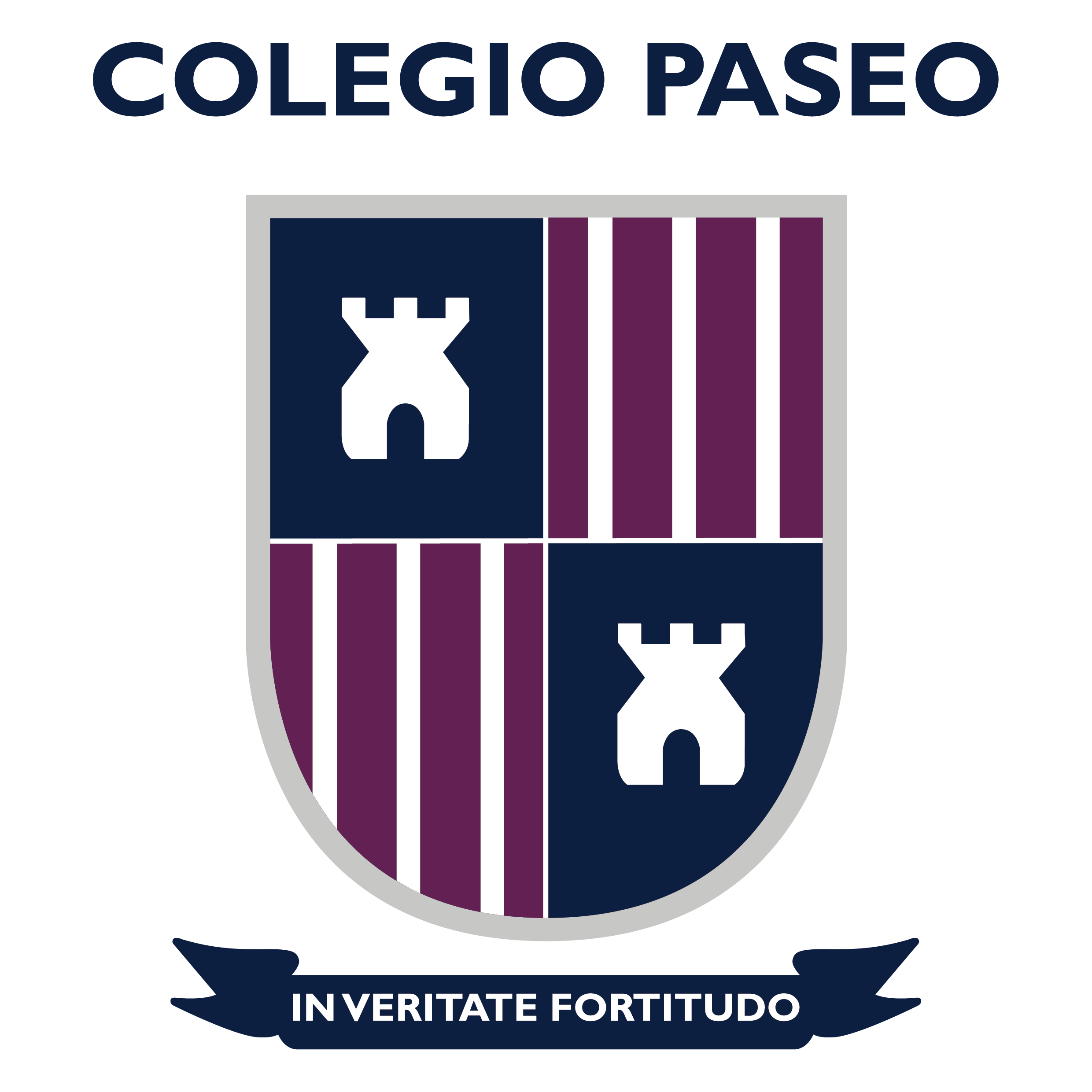 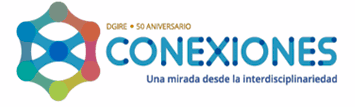 Objetivo general del proyecto
Construir un huerto urbano con plantas endémicas del Estado de México que produzcan materiales para cocinar y para ser usadas como remedios recomendados por la herbolaria mexicana, para que las alumnas de segundo y cuarto semestre de preparatoria reflexionen acerca de las bondades y ventajas de contar con él.
‹#›
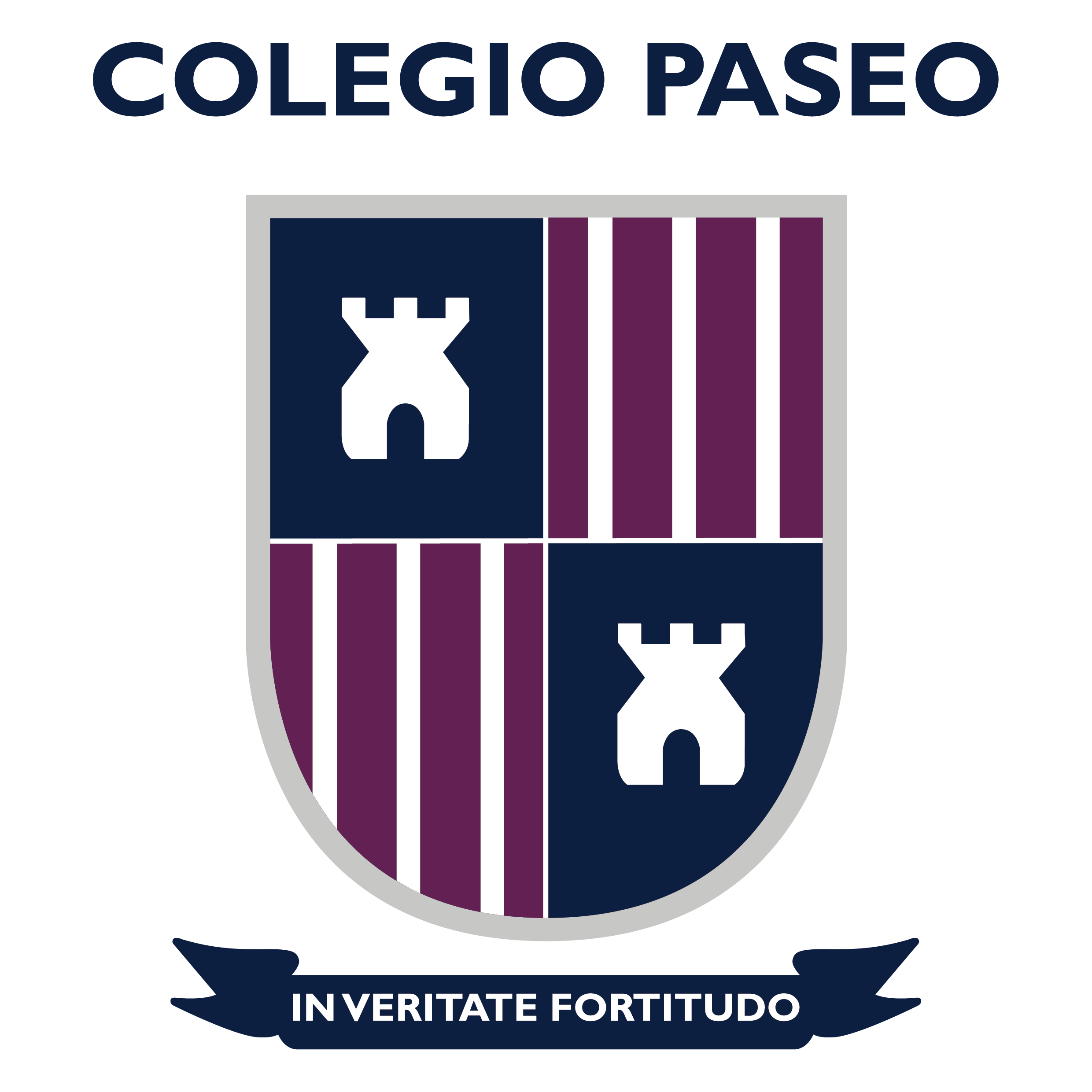 Objetivo de la asignatura de Biología 

Las alumnas reconocen las dimensiones del desarrollo sustentable y su importancia para la conservación de la biodiversidad, por medio de la implementación de un huerto urbano, donde se cultiven plantas endémicas del Estado de México, de uso en la cocina y como plantas medicinales.
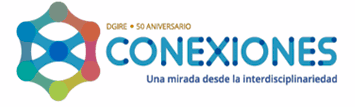 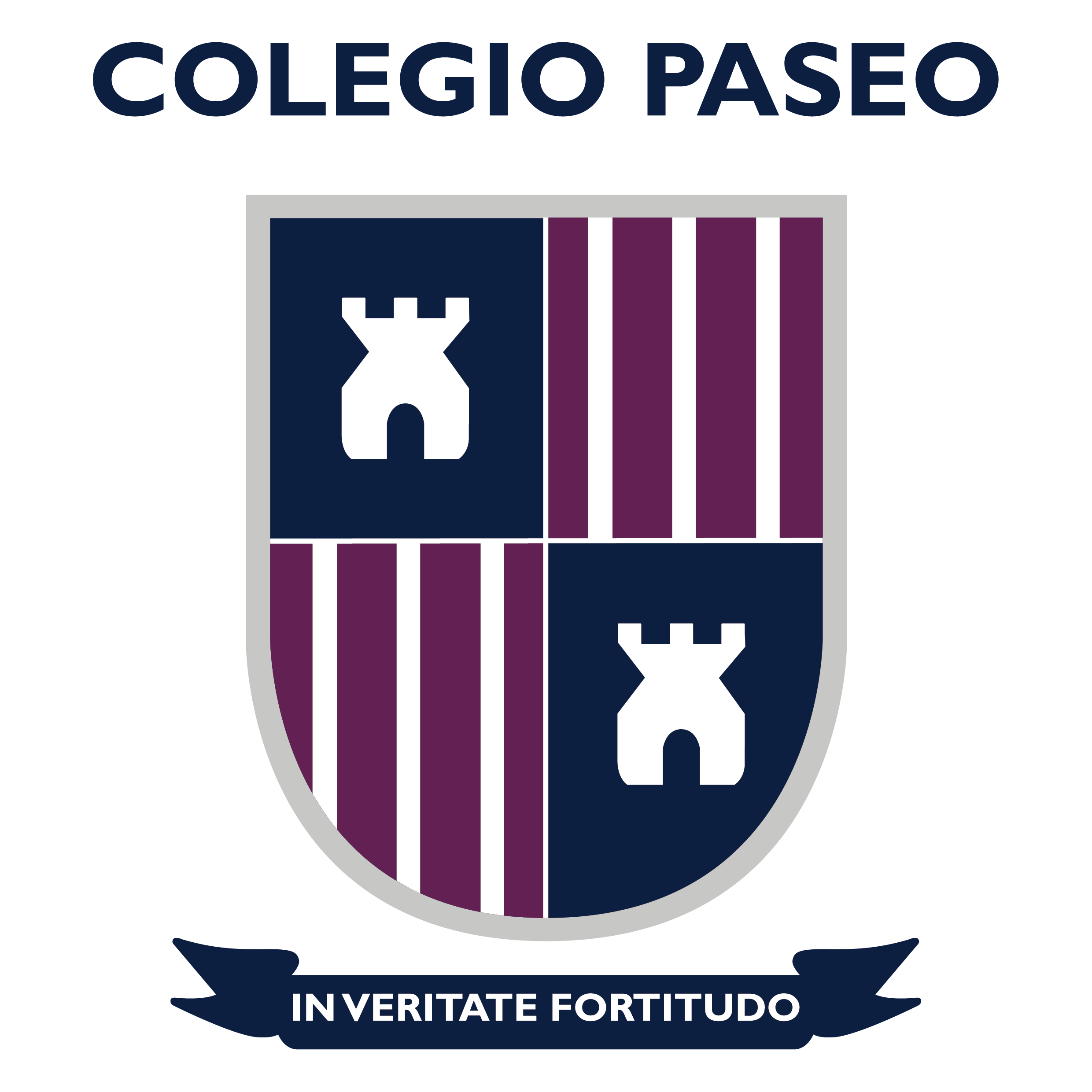 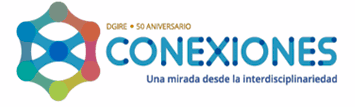 Objetivo de la asignatura de Historia de México 

Las alumnas analizarán las formas de producción agrícola durante México prehispánico y el Virreinato de la Nueva España, para identificar algunos rasgos de continuidad en la forma de producción agropecuaria en el país.
Objetivo de la asignatura de Taller de Lectura y Redacción

Que las alumnas identifiquen todas las pautas formales y de fondo de un trabajo de investigación y que apliquen en su realización práctica sus conocimientos.
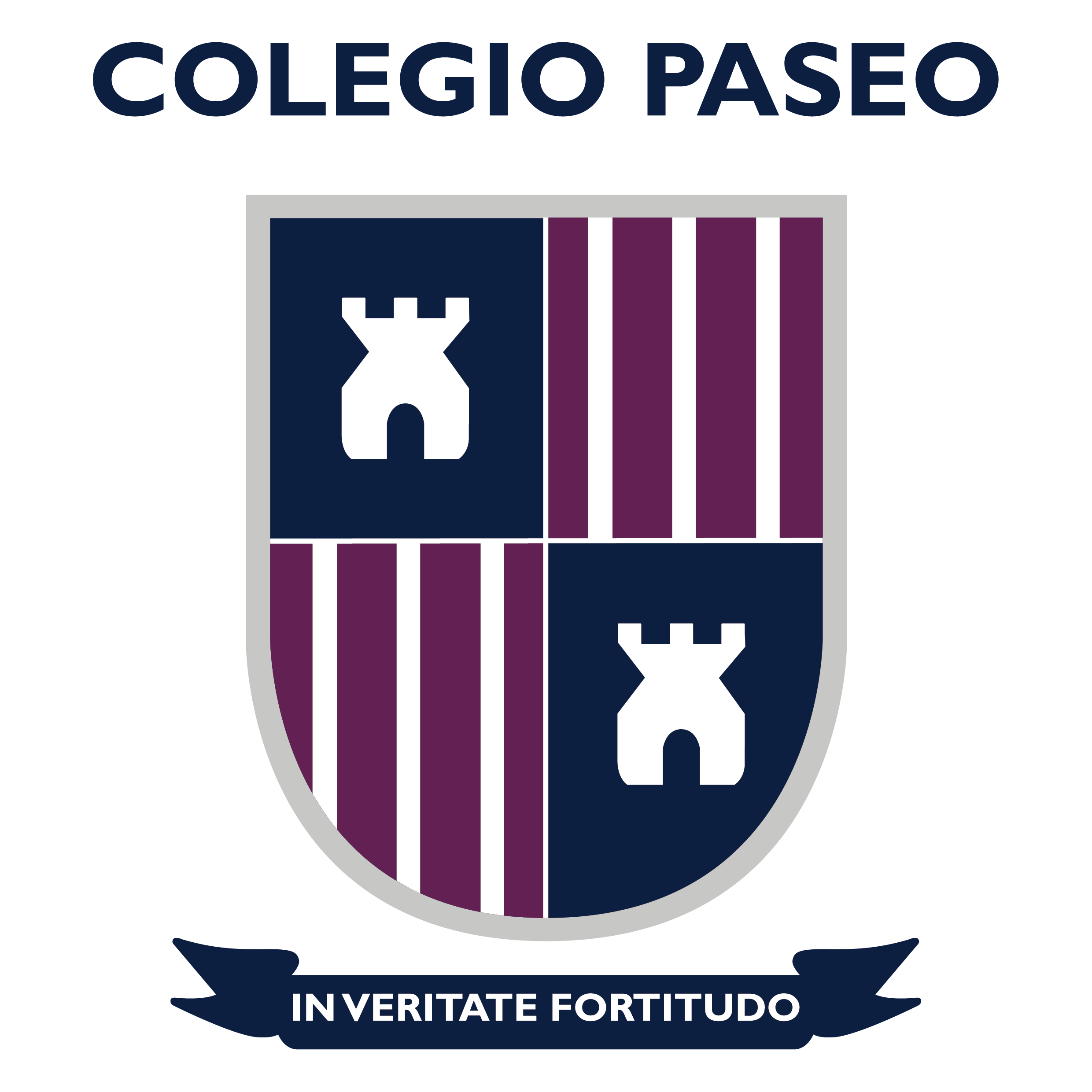 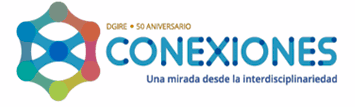 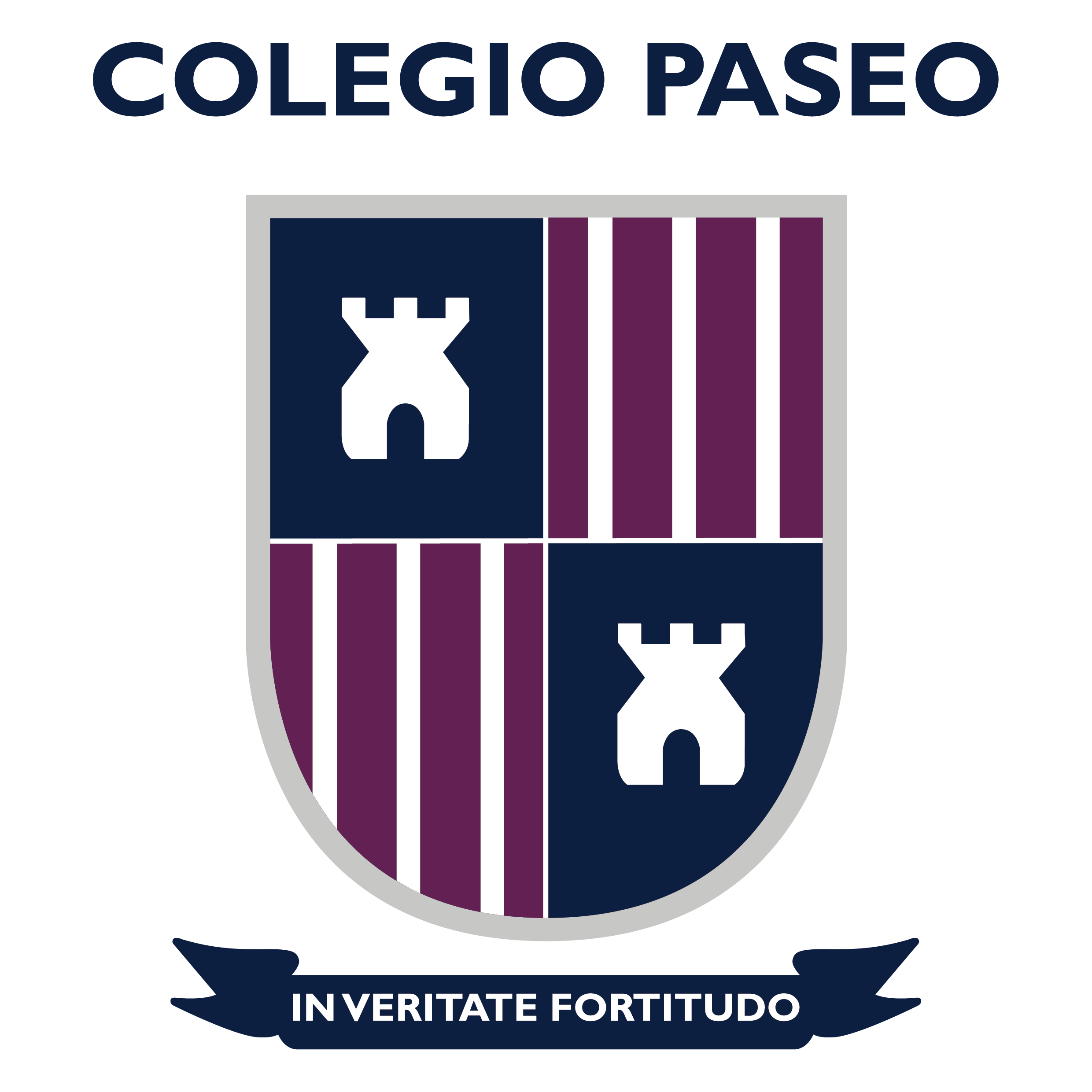 Objetivo de la asignatura de Química 

Las alumnas identifican los diversos temas de la química relacionados con un huerto urbano y reflexionan sobre el impacto que éstos pueden tener en el desarrollo sostenible y la sociedad, mediante el análisis de suelos y uso de pesticidas orgánicos.
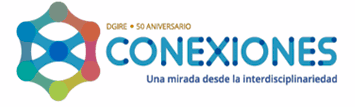 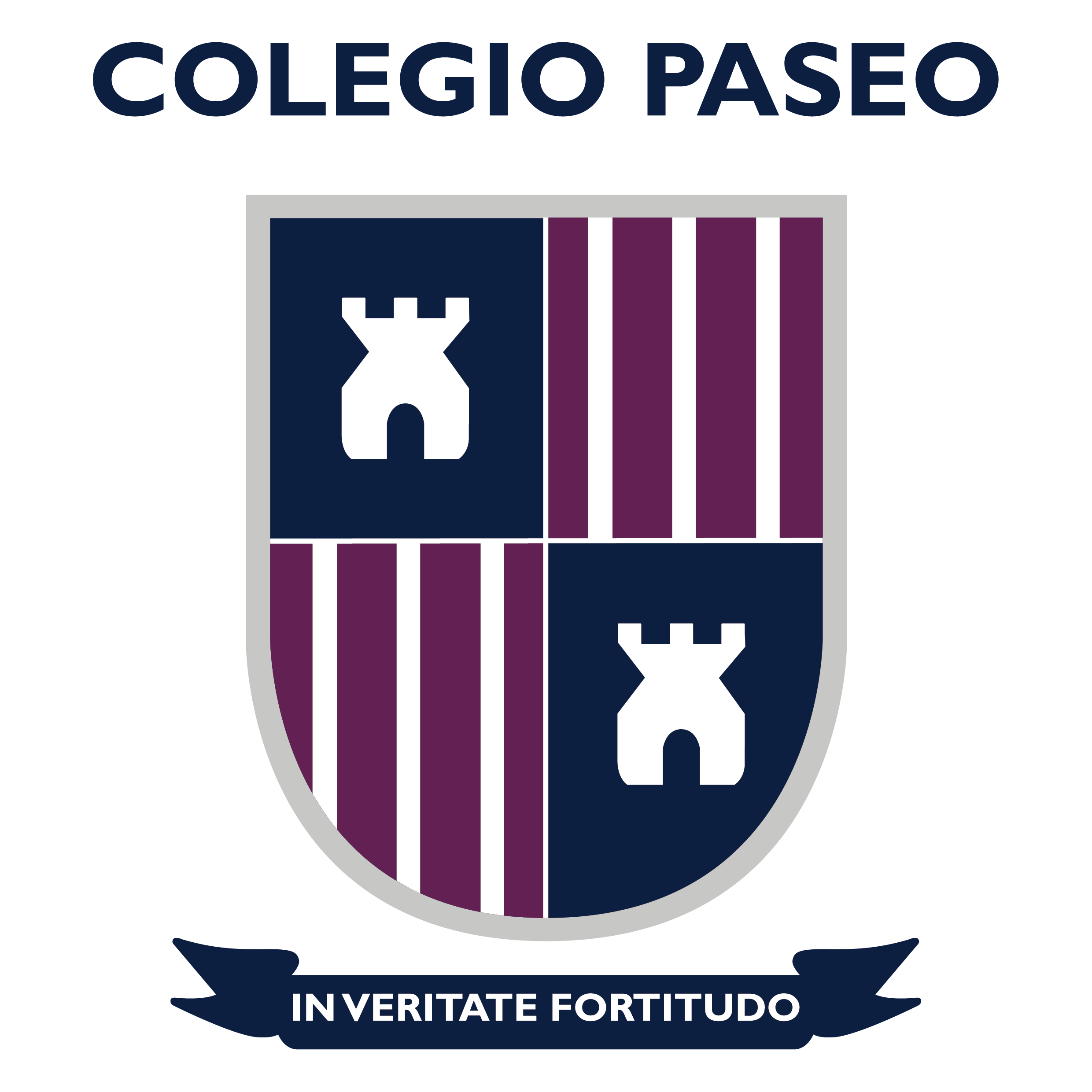 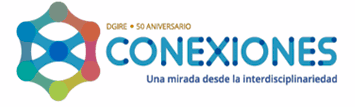 Objetivo de la asignatura de Administración

Contribuir desde el proceso administrativo en la colaboración y  gestión de recursos económicos del Huerto Urbano en el que participan alumnas con la finalidad que generar resultados apegados a los objetivos del proyecto.
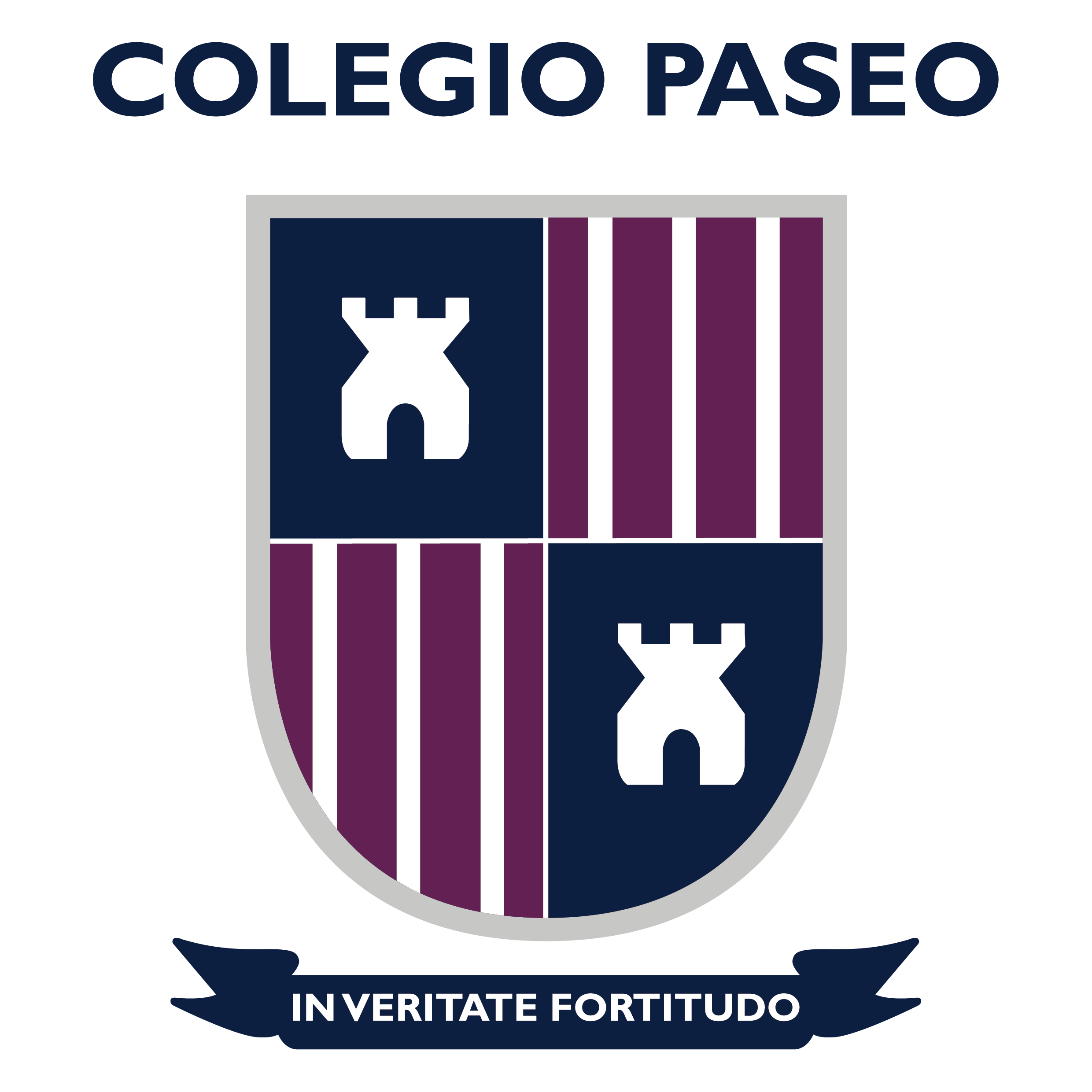 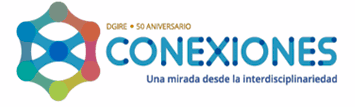 Preguntas guía (Biología I y II)

¿Cómo la implementación de un huerto urbano puede encaminar a una comunidad urbana, hacia la disminución del hambre y tener una alimentación más saludable?

Preguntas guía (Historia de México I)

¿Cómo han influido las formas de producción agrícola prehispánicas en el desarrollo de este sector en el país ?

Preguntas guía (Taller de lectura, redacción e iniciación a la investigación)
¿Cuál paradigma se adecúa al tipo de investigación por realizar y cuáles son sus características?

Preguntas guía (Química I y II)

¿Cómo lograr favorecer el medio  ambiente, con el conocimiento efectivo del uso de pesticidas orgánicos?
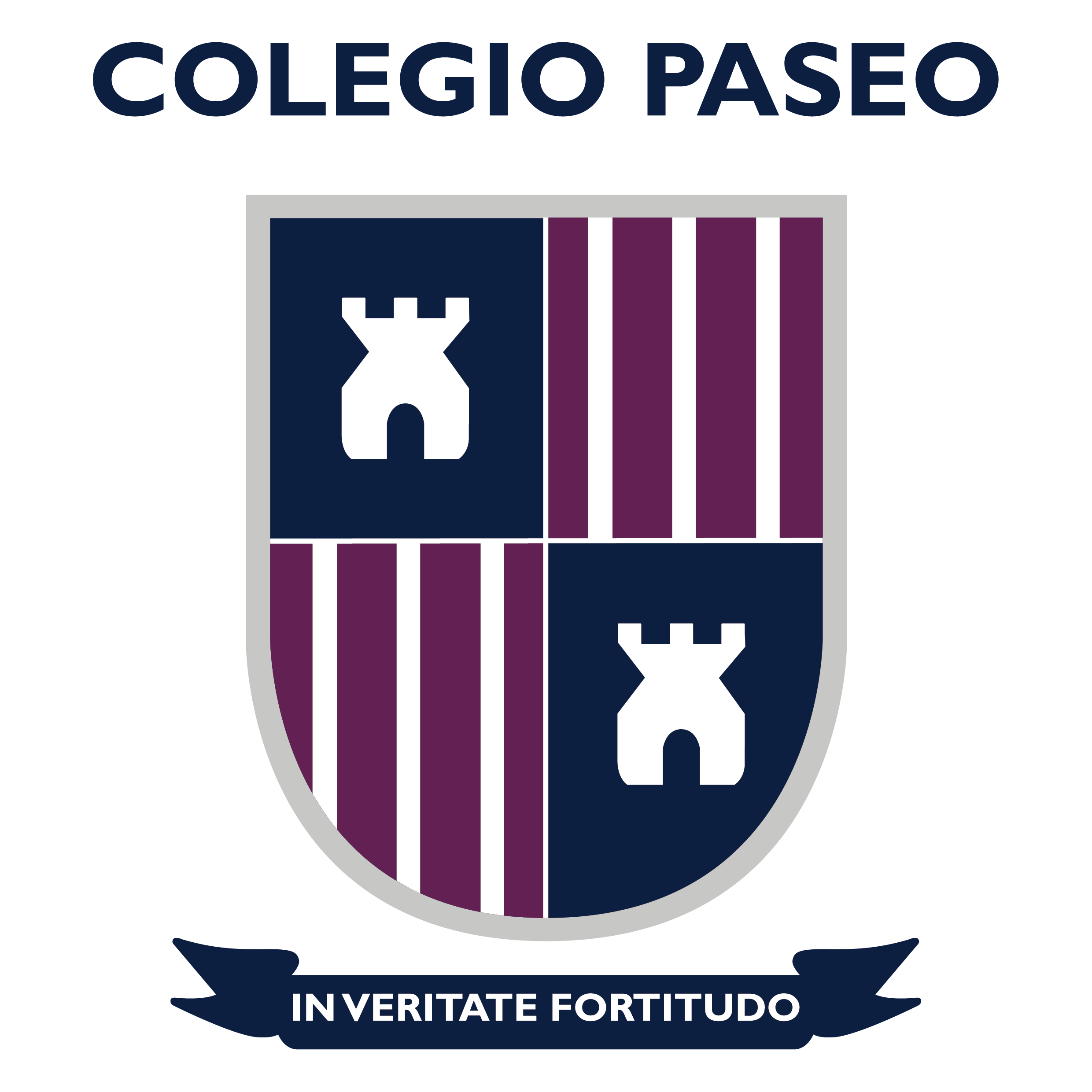 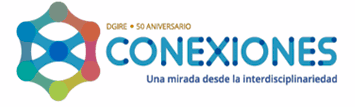 Preguntas guía (Administración)

¿Cuál es la importancia del conocimiento del manejo de recursos económicos para el buen desarrollo del huerto urbano?
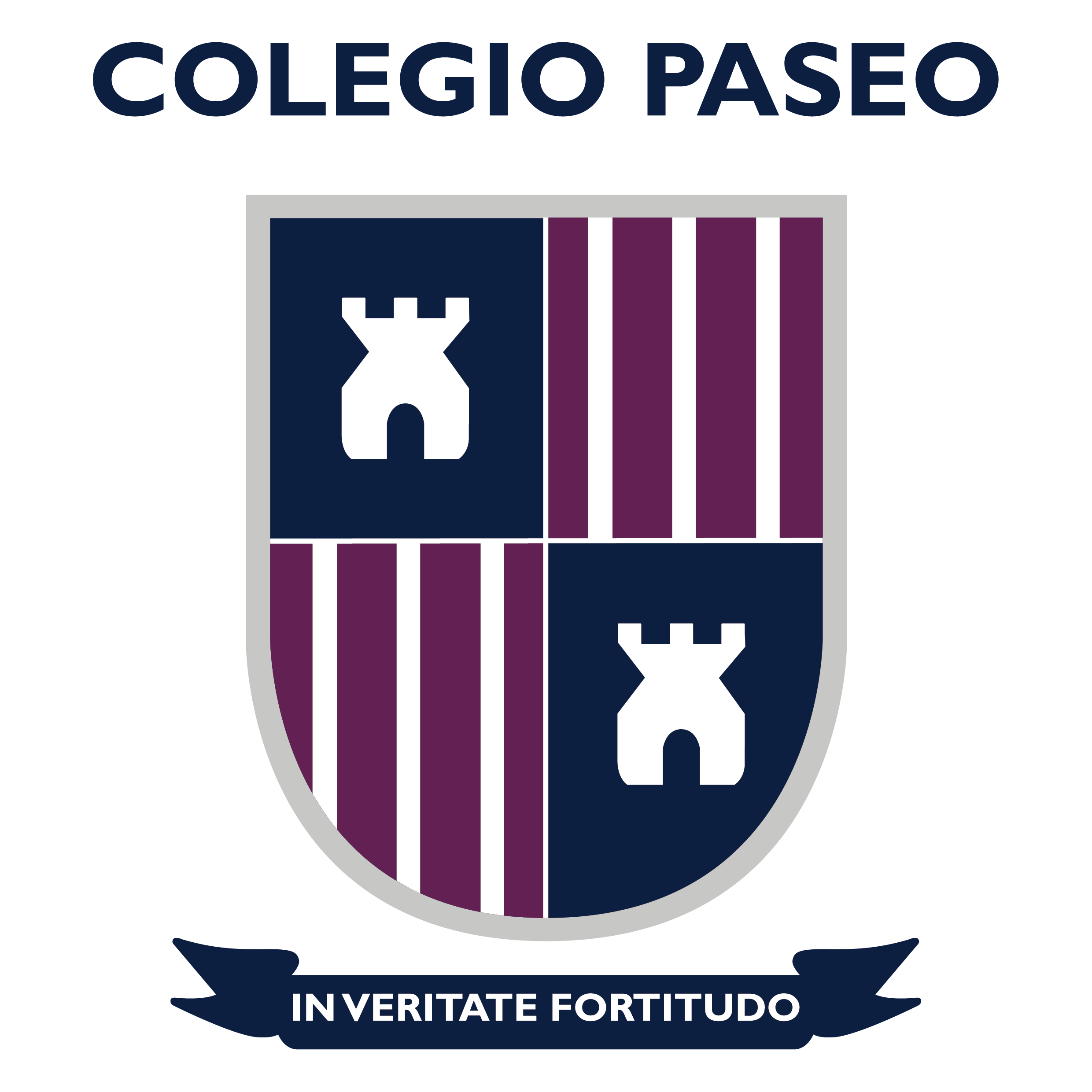 Contenido del proyecto. Temas por asignatura
Biología I y II
Desarrollo sustentable
Dimensión ambiental
Consumo responsable
Producción de hortalizas y plantas medicinales
Atenuación del cambio climático
Ciudades resilientes
Química I y II 
Compuestos inorgánicos: clasificación, nomenclatura
Reacciones químicas
Suelo como mezcla de compuestos
Diferencias entre compuestos orgánicos e inorgánicos
Uso de pesticidas y fertilizantes, BPA
Taller de Lectura y Redacción 
Manejo del lenguaje científico 
Producción y redacción de documentos de investigación científica
Historia
Producción agrícola prehispánica
Producción agrícola virreinal
Usos y costumbres en México prehispánico
Administración
Fines de las Organizaciones
Área de gestión para el desarrollo del Proyecto
‹#›
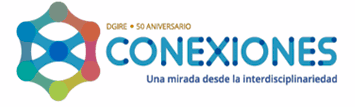 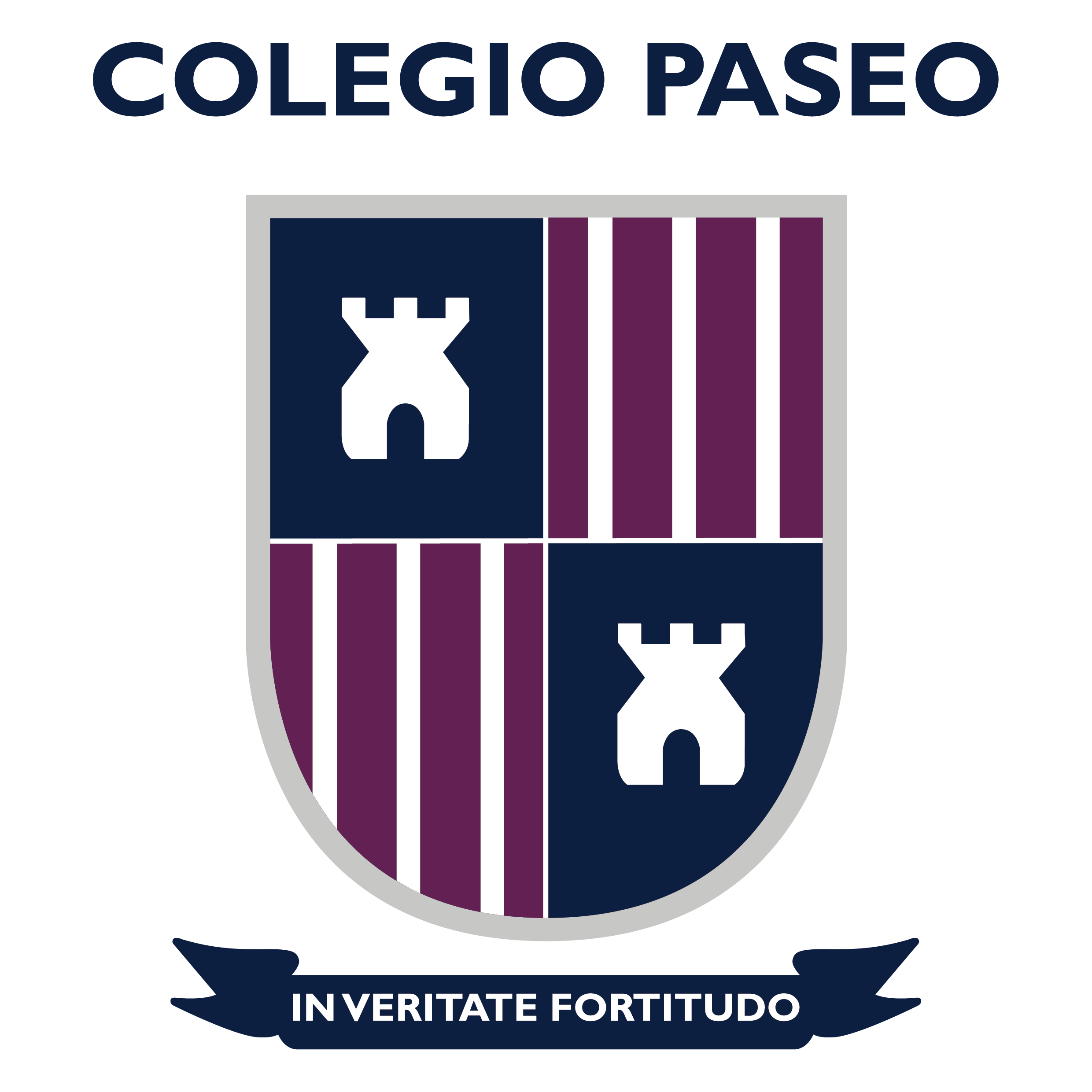 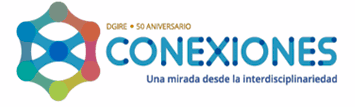 TEMARIO:
Biología  II:
Unidad 2: Biodiversidad y conservación biológica

TLR III y IV:
Unidad 2: Argumentar para persuadir
Unidad 3: Argumentar para demostrar
Unidad 4: Redacción de borrador 

Química II
Unidad 1: Suelo, fuente de nutrimento para las planas
Unidad 2: Alimentos, proveedores de sustancias esenciales

Historia
Unidad 1: La civilización mesoamericana
Unidad 2: La dominación colonial en la Nueva España

Administración
Unidad 1 Empresa y sus fines
Unidad 2 Áreas que participan en la operación de una empresa
Unidad 3 Administración Pública
‹#›
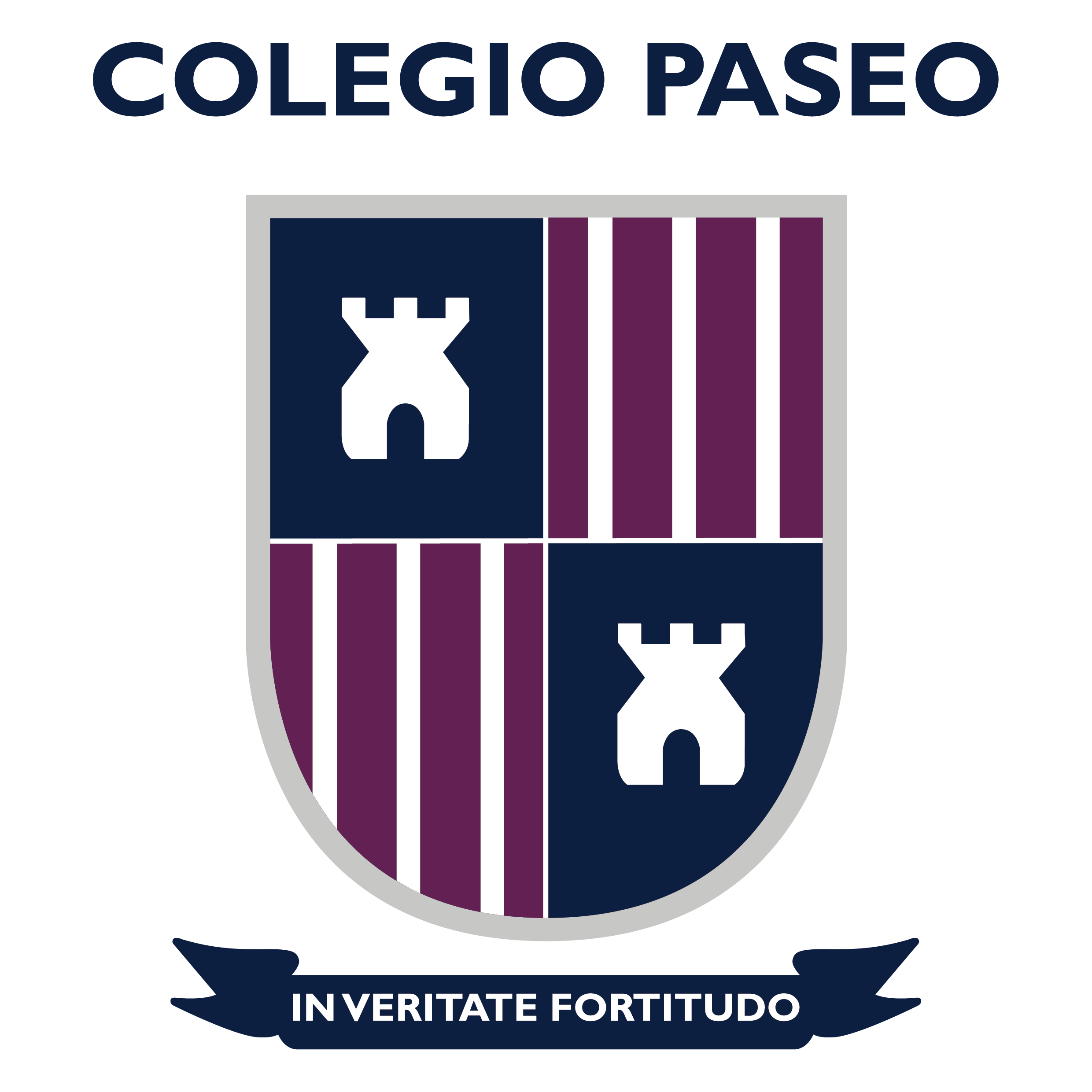 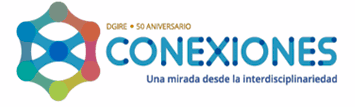 PLANEACIÓN GENERAL DEL PROYECTO
INTERDISCIPLINARIO
‹#›
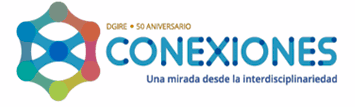 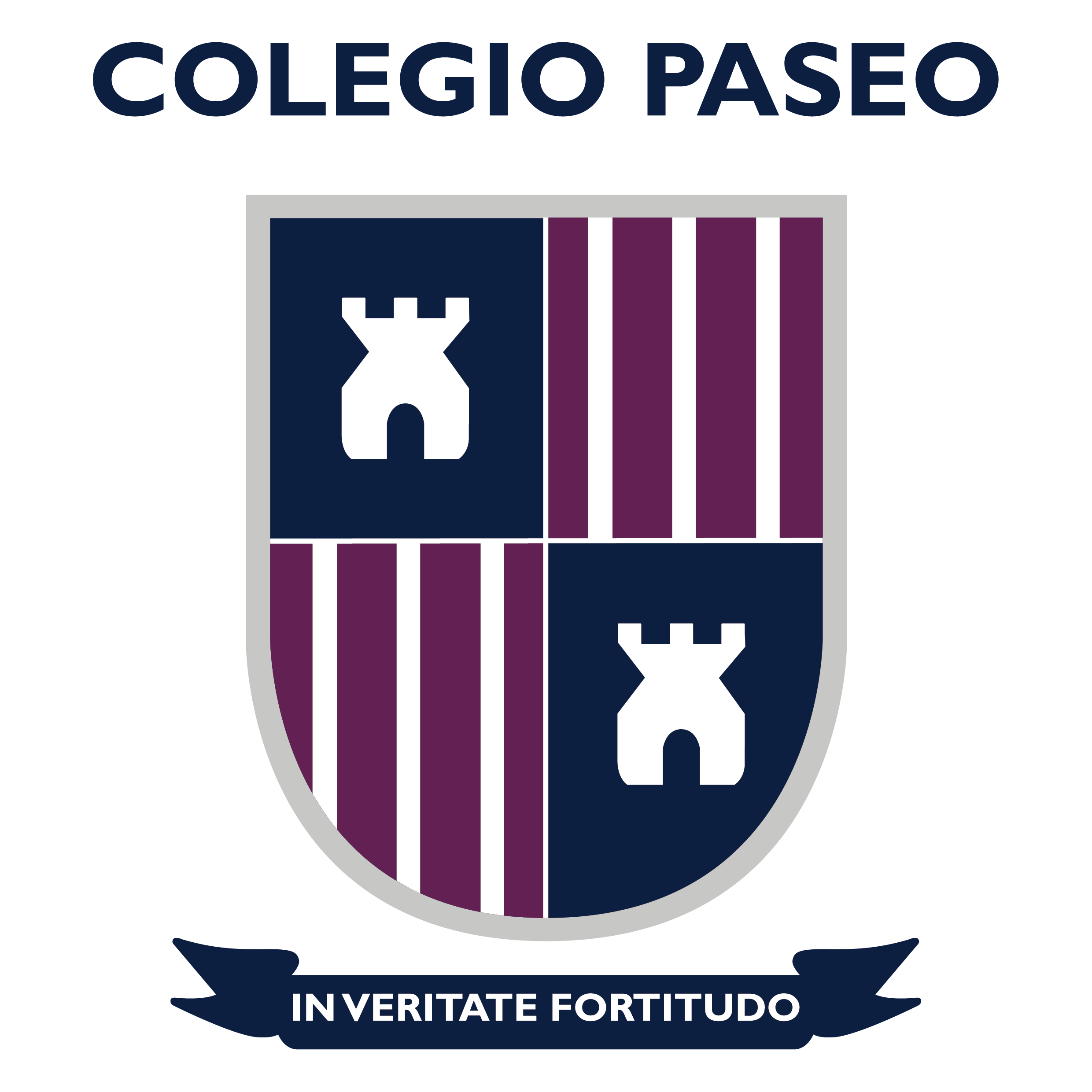 Formato general del proyecto interdisciplinario
‹#›
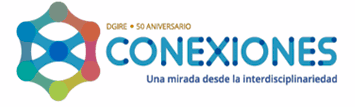 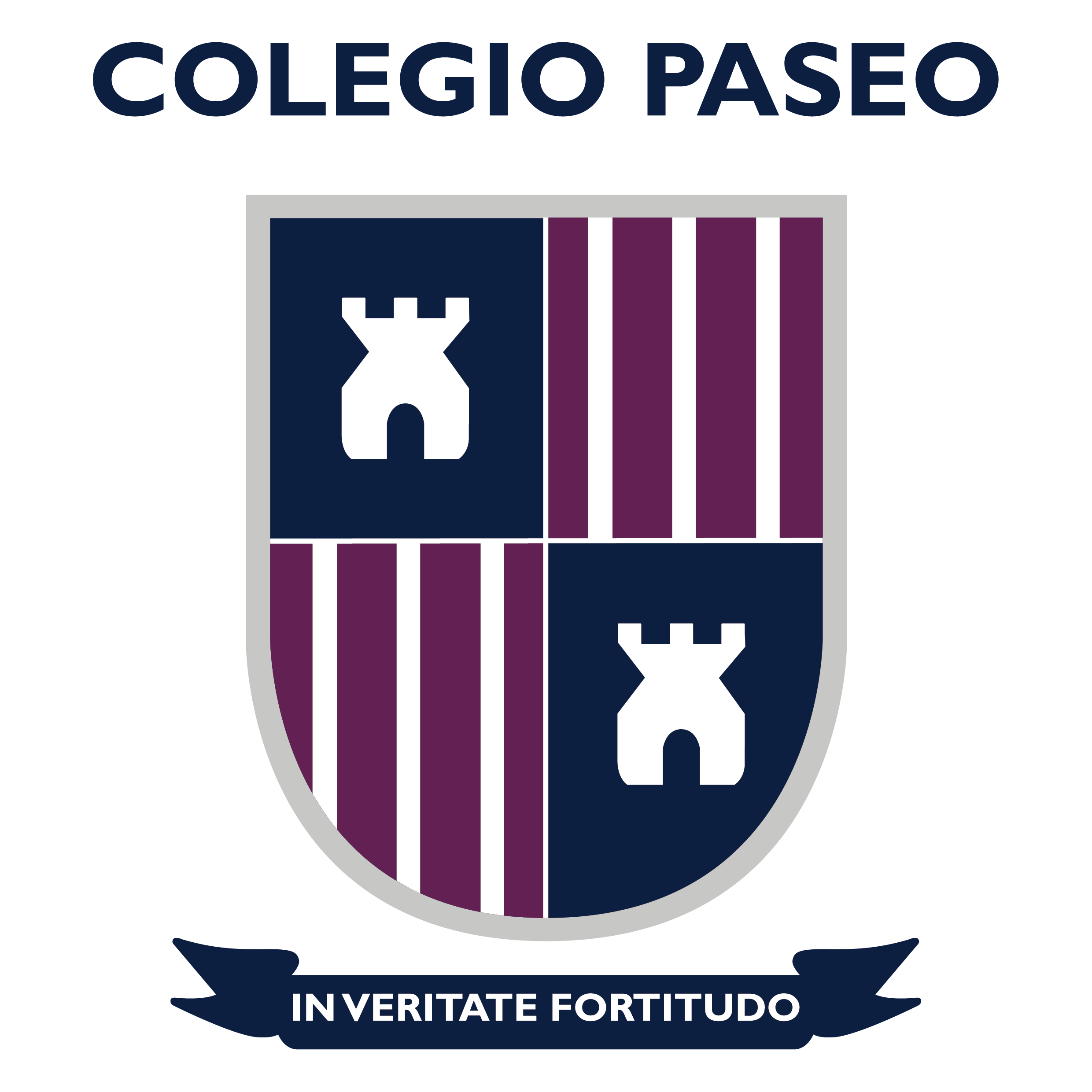 Formato general del proyecto interdisciplinario
‹#›
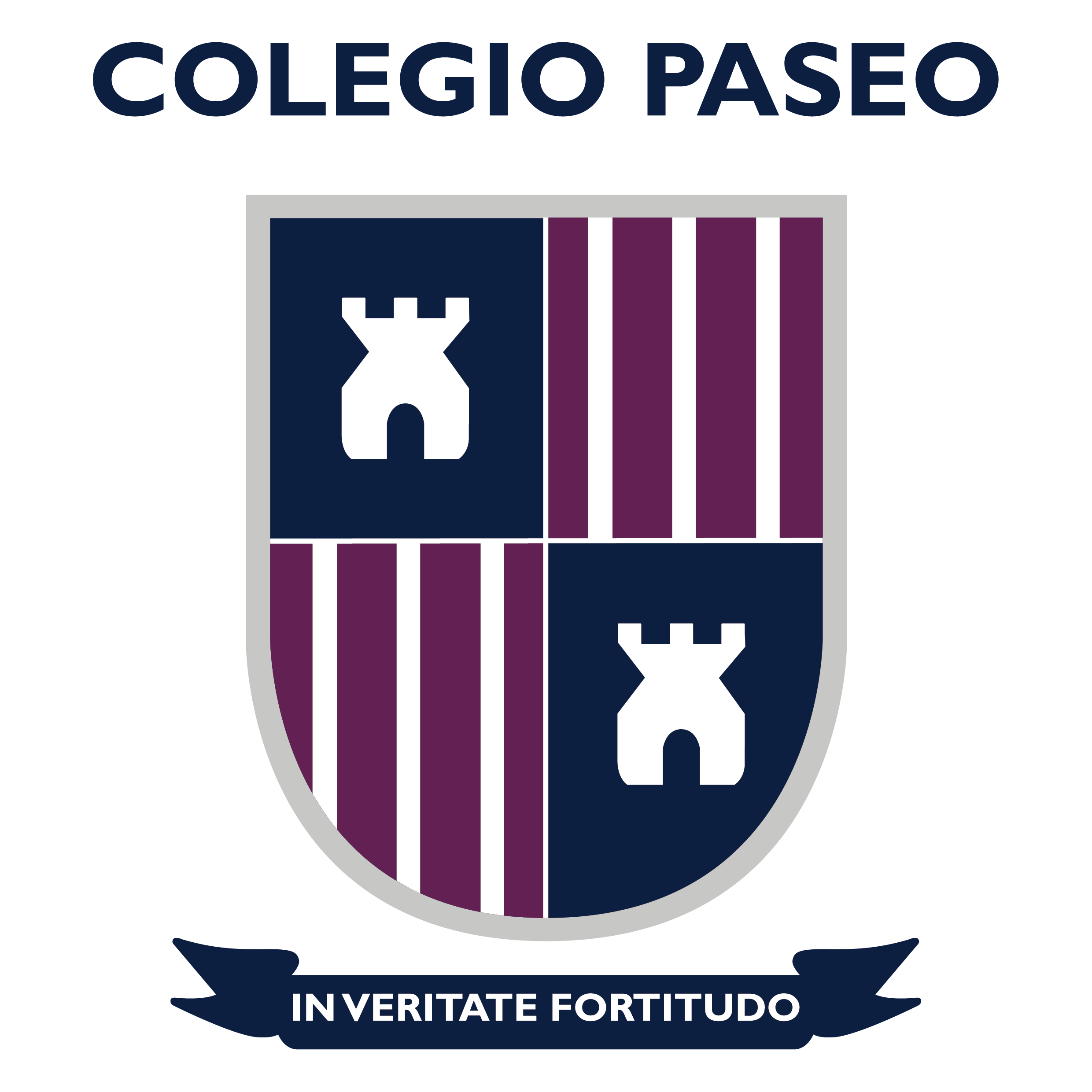 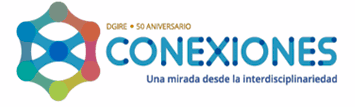 ‹#›
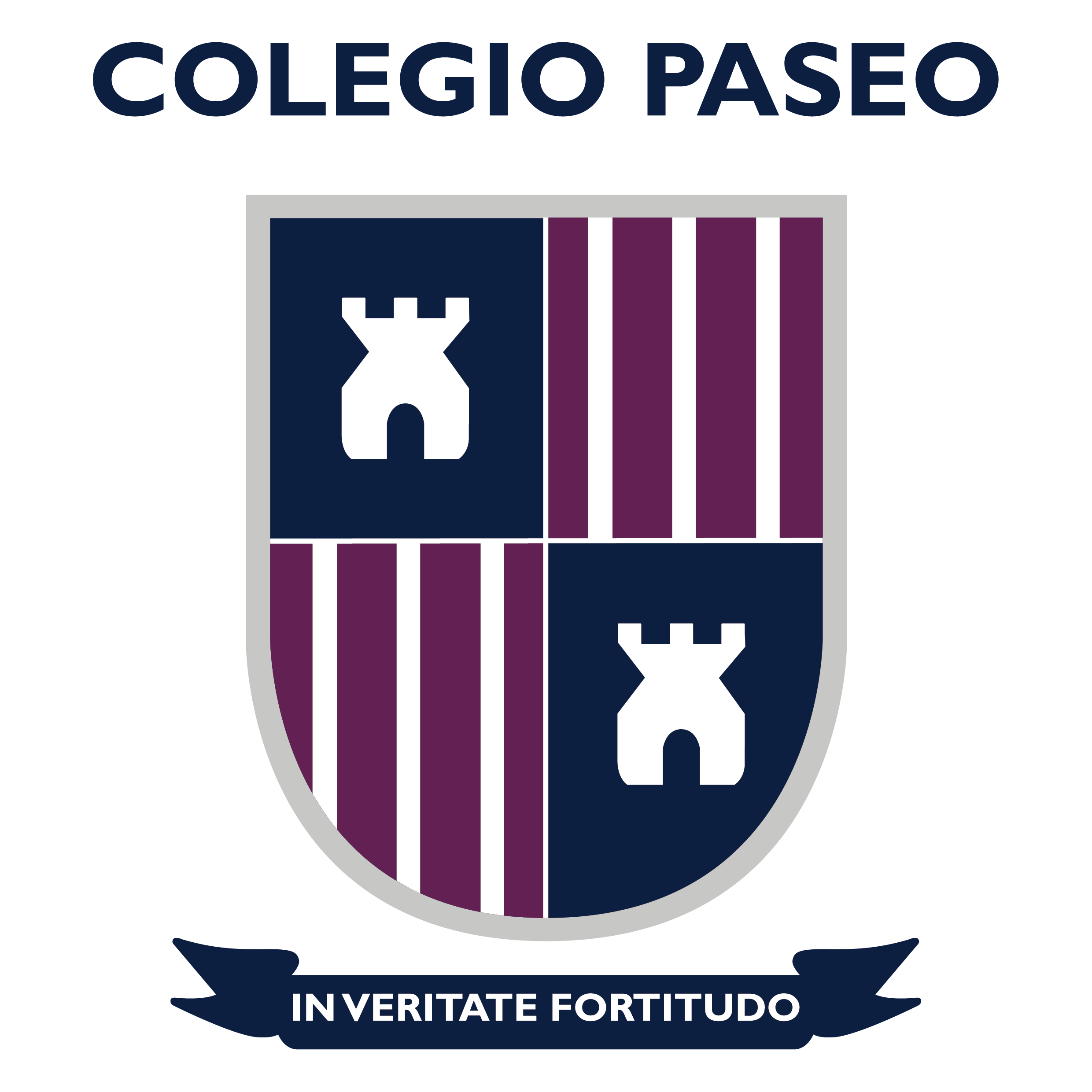 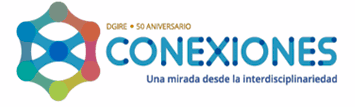 32
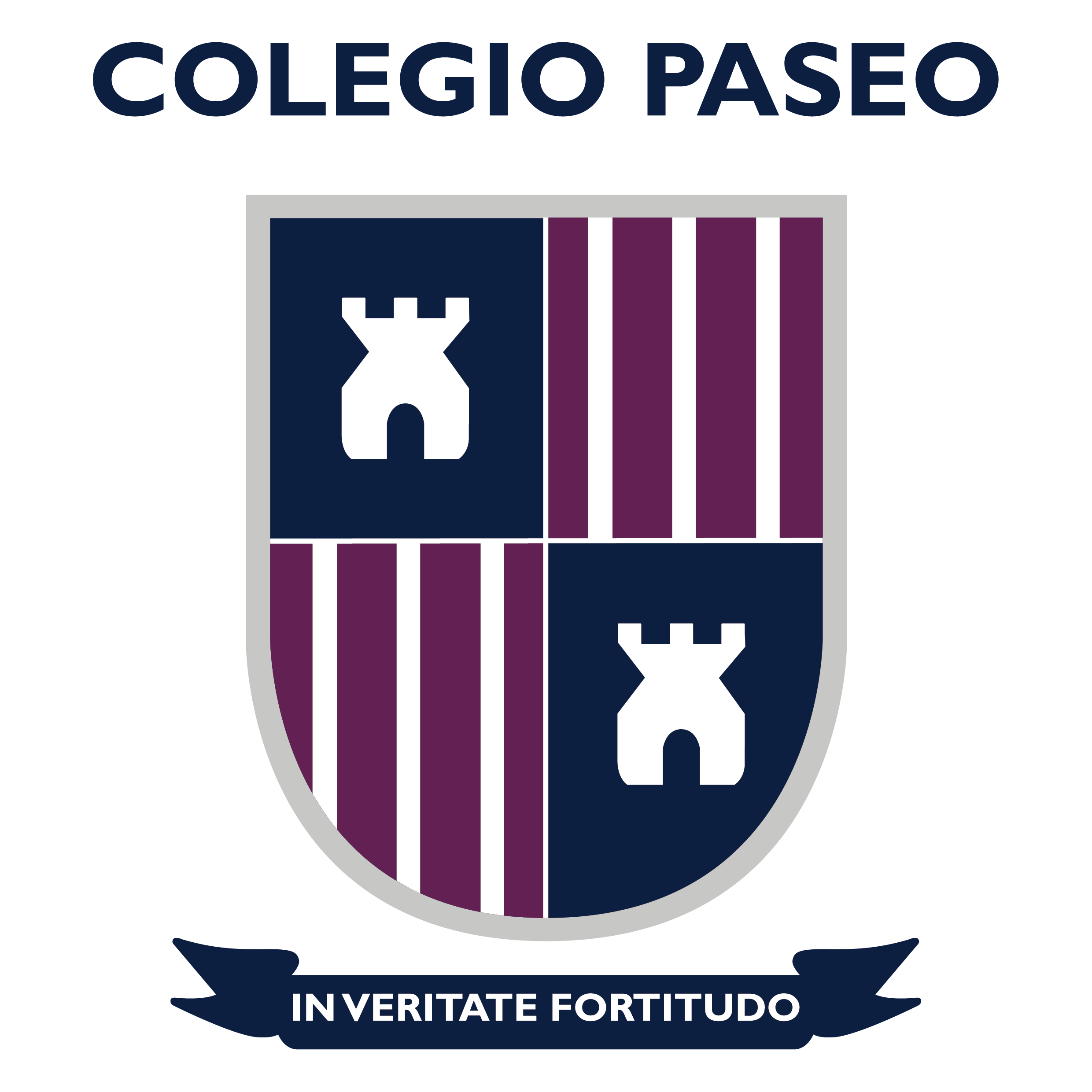 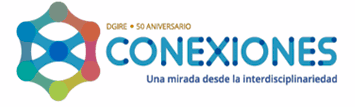 ‹#›
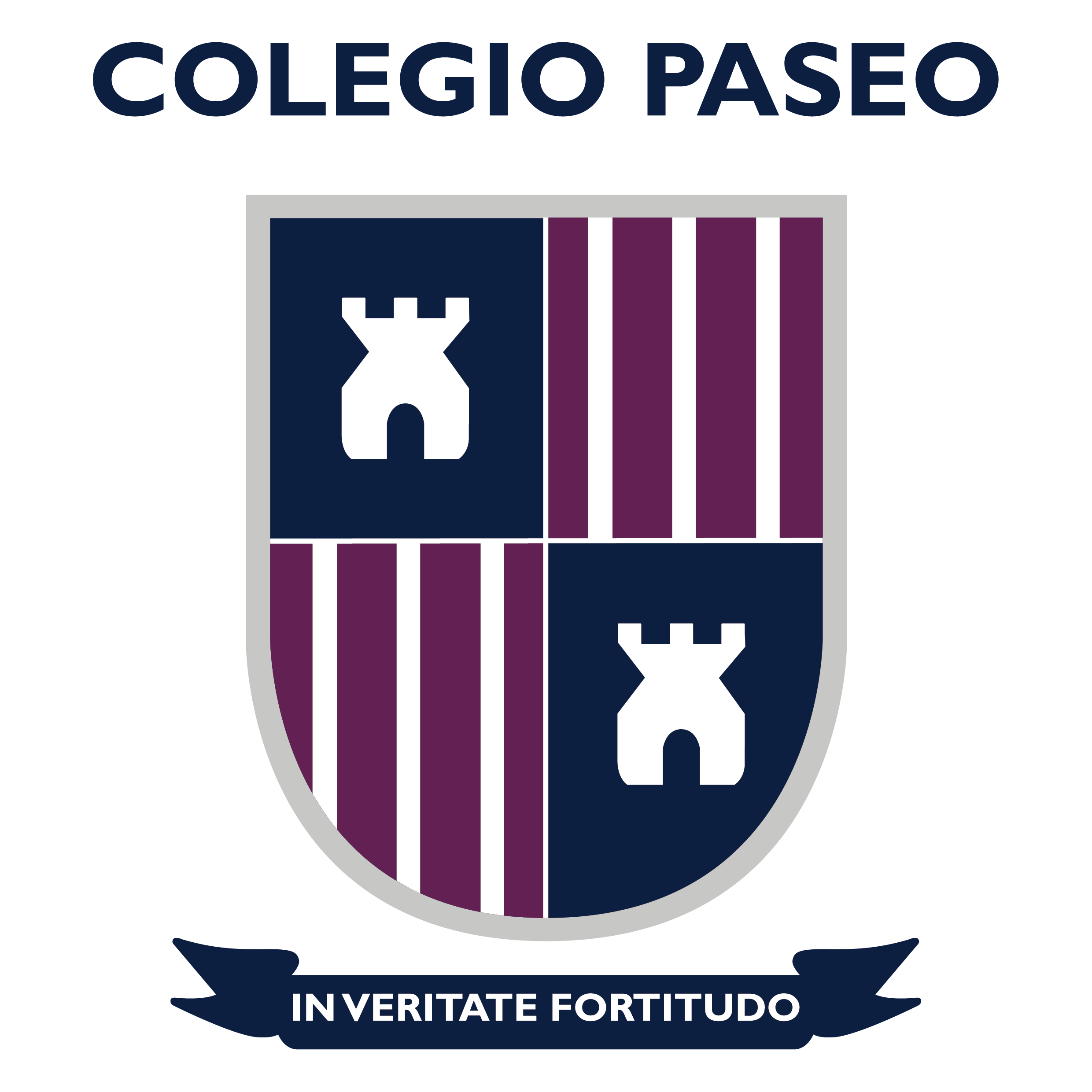 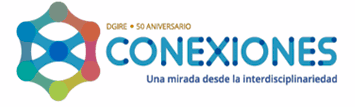 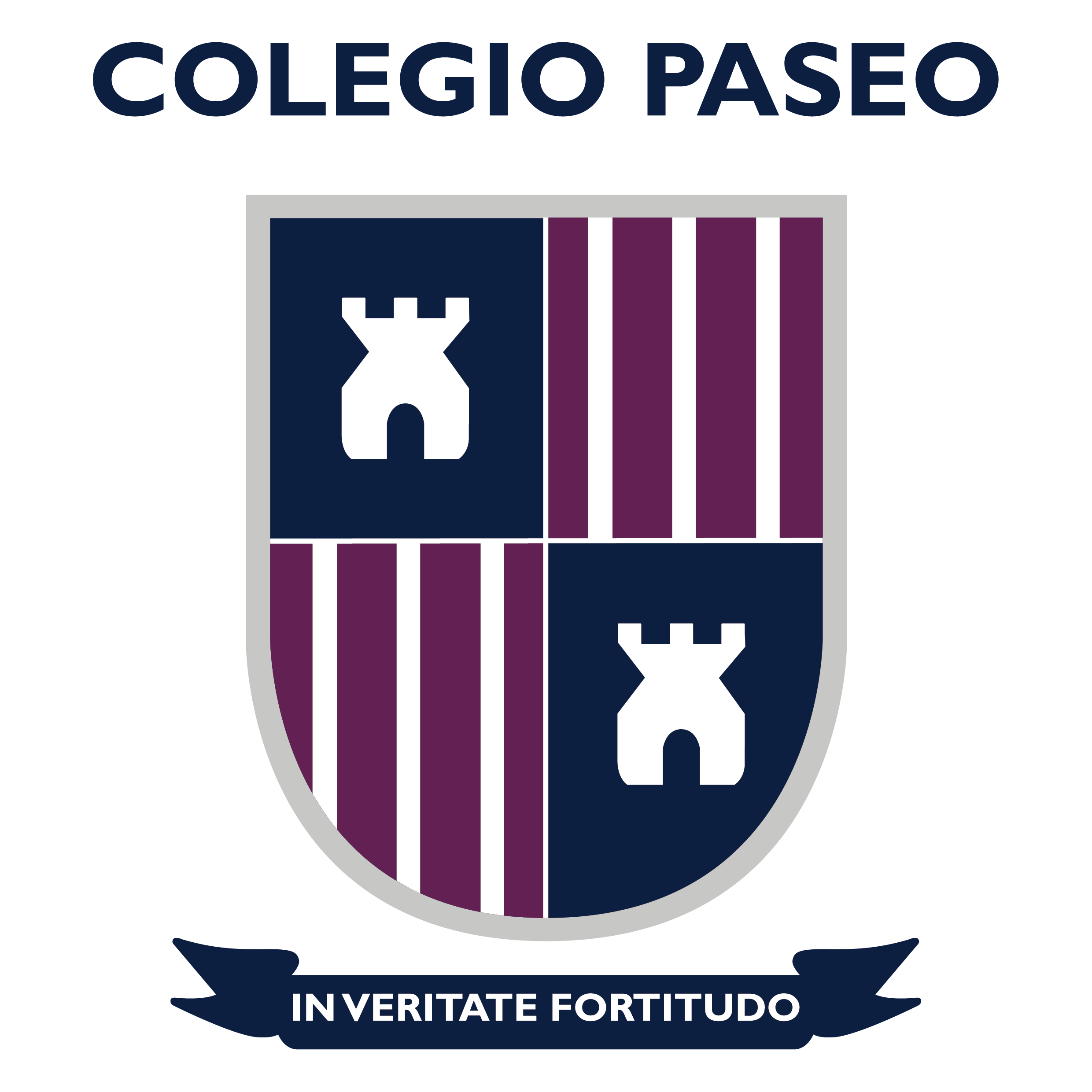 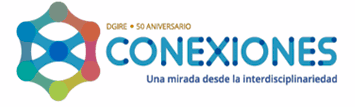 ‹#›
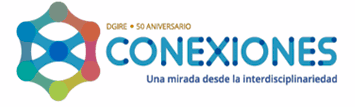 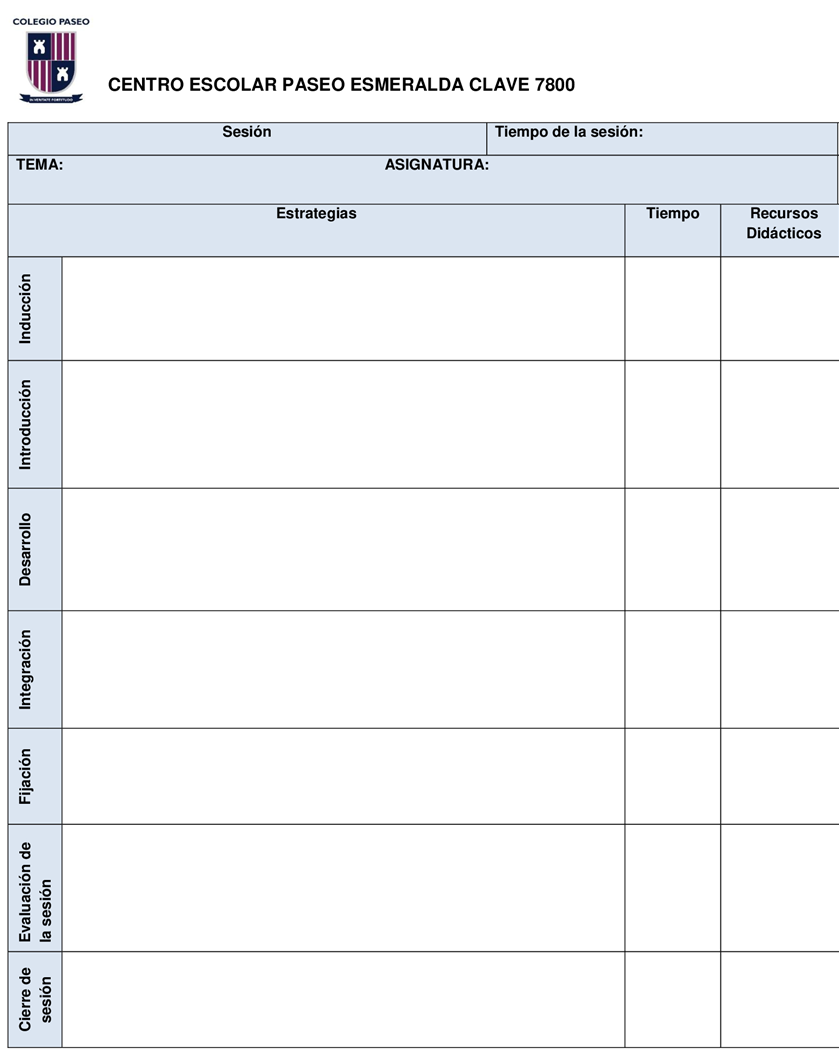 Formato Planeación por sesión:
‹#›
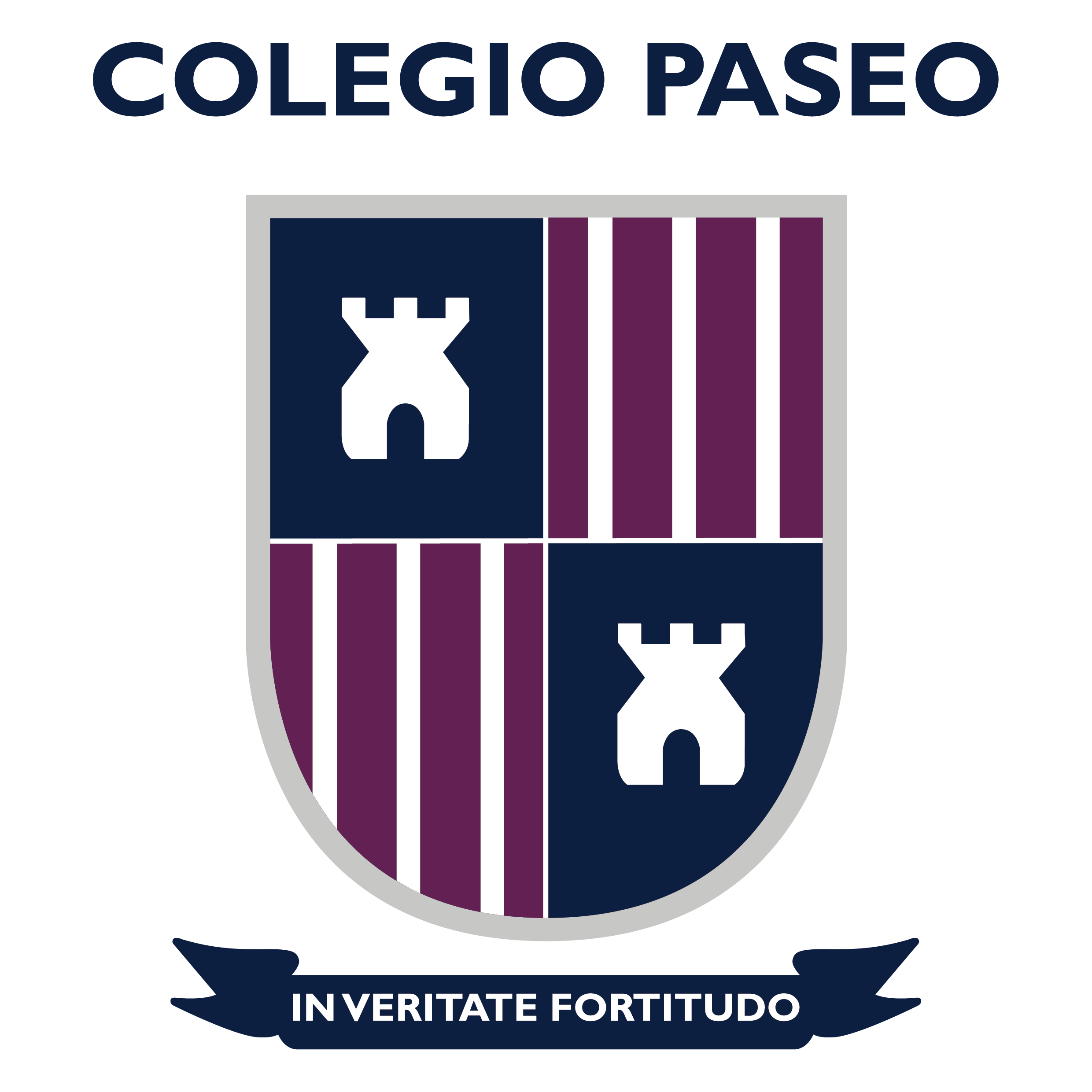 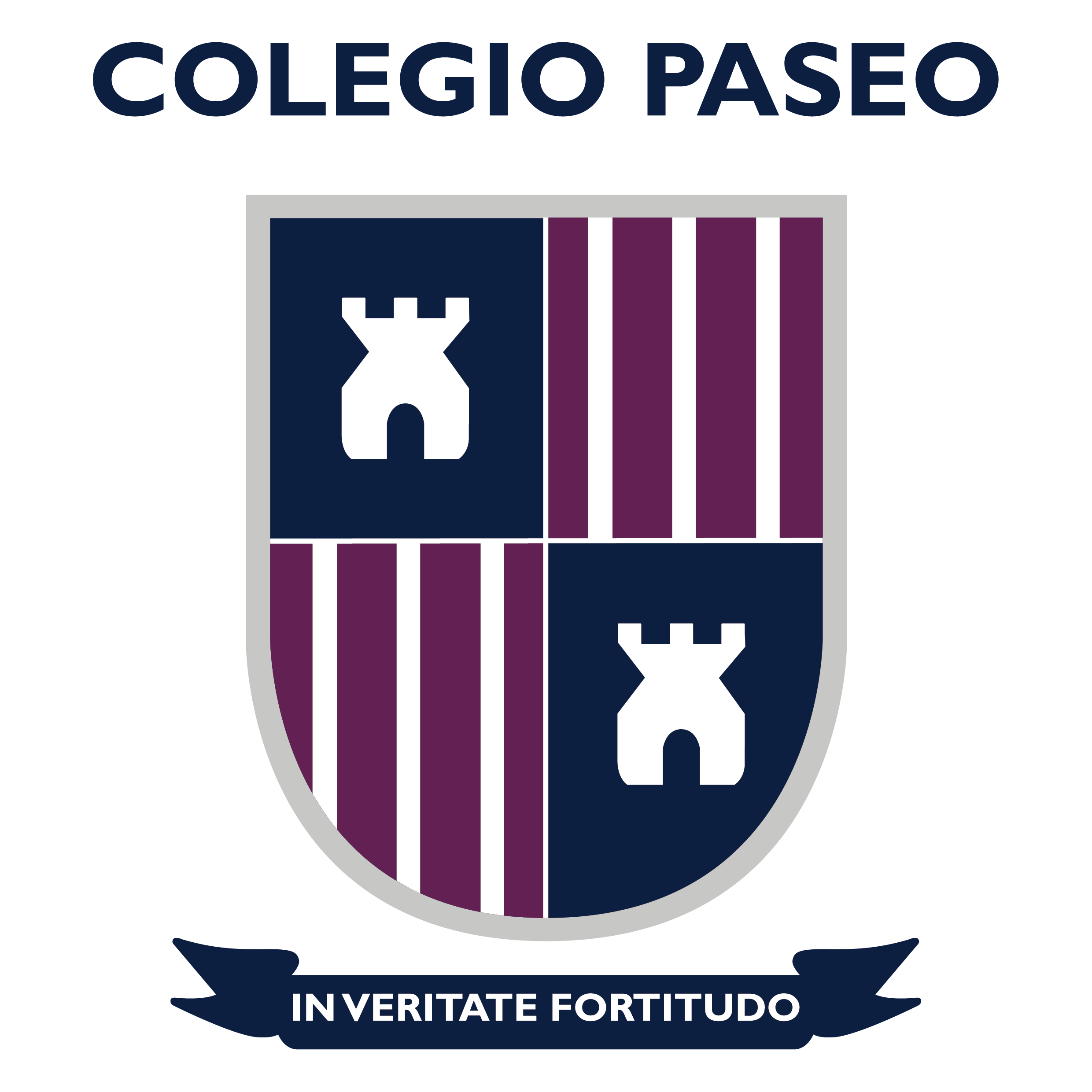 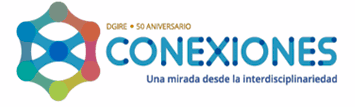 Autoevaluación y coevaluación
Coevaluación:
¿Cómo contribuyó cada miembro del equipo desde su área de conocimiento?
¿Cuáles fueron las mayores fortalezas y debilidades de cada miembro del equipo?
¿Cómo podríamos mejorar la colaboración y la comunicación entre los miembros del equipo en futuros proyectos interdisciplinarios?
¿Qué habilidades o conocimientos adquirimos como equipo a través del proyecto?
¿Cómo podríamos aplicar estas habilidades o conocimientos en futuros proyectos interdisciplinarios?
‹#›
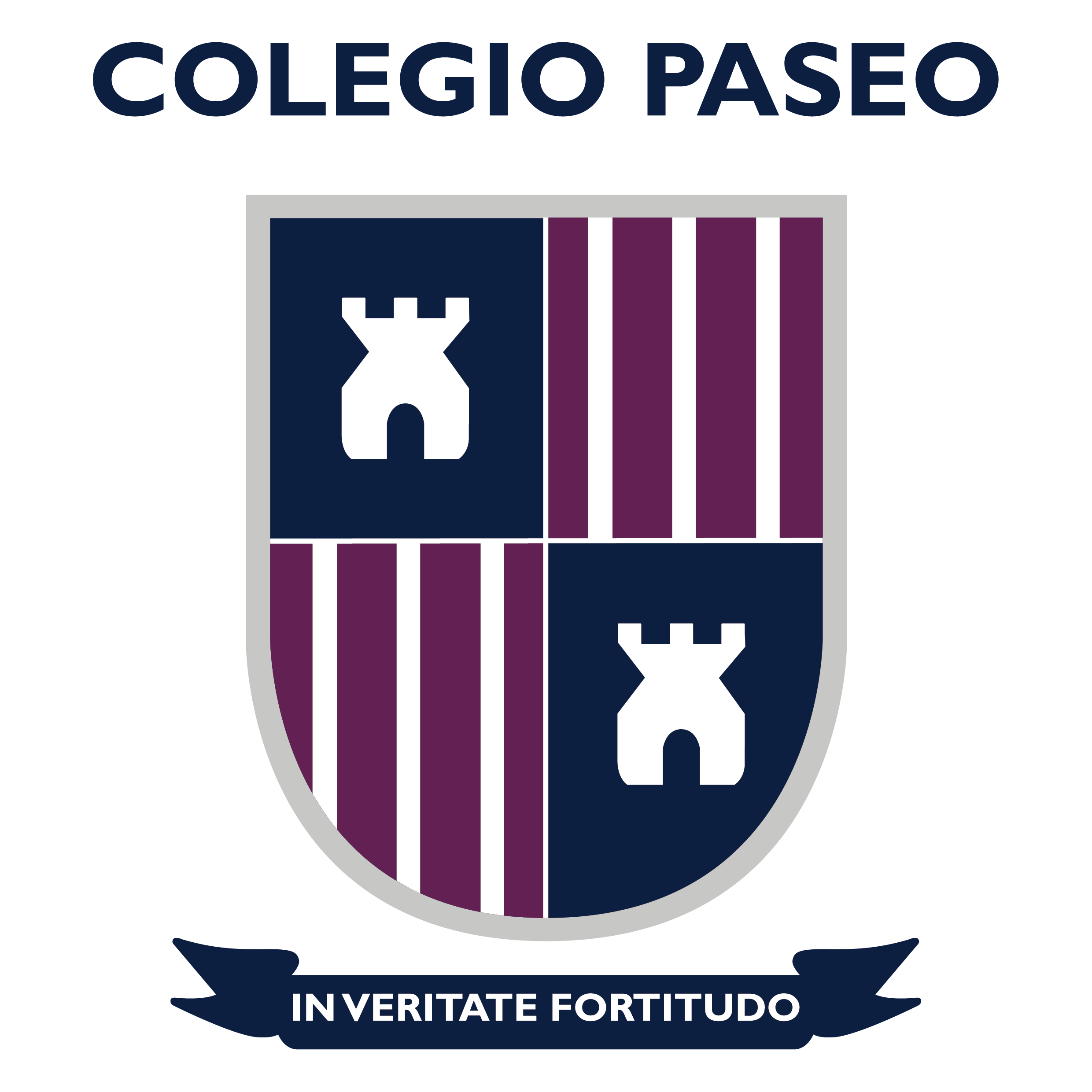 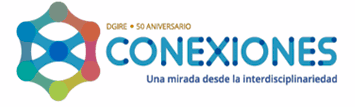 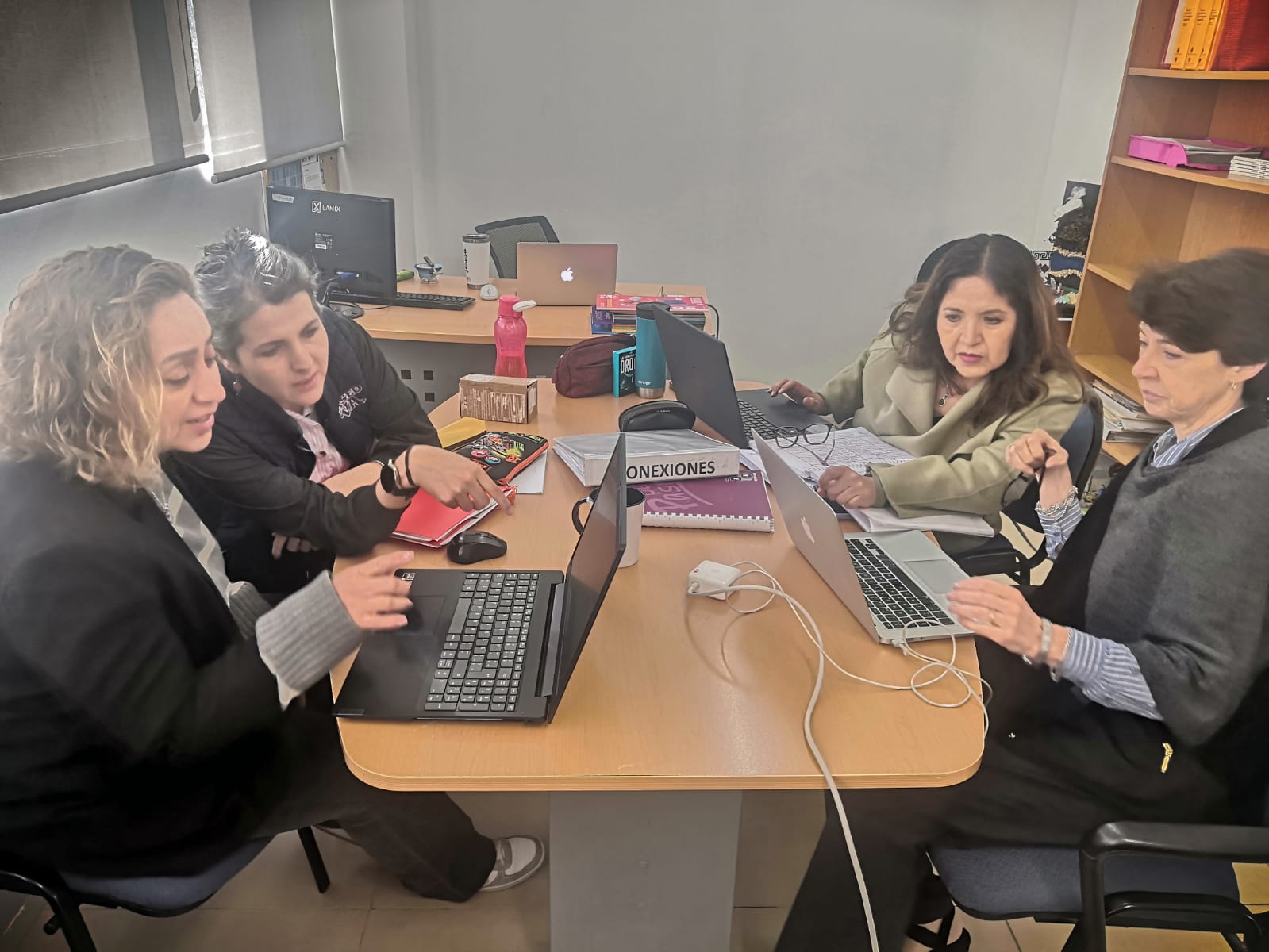 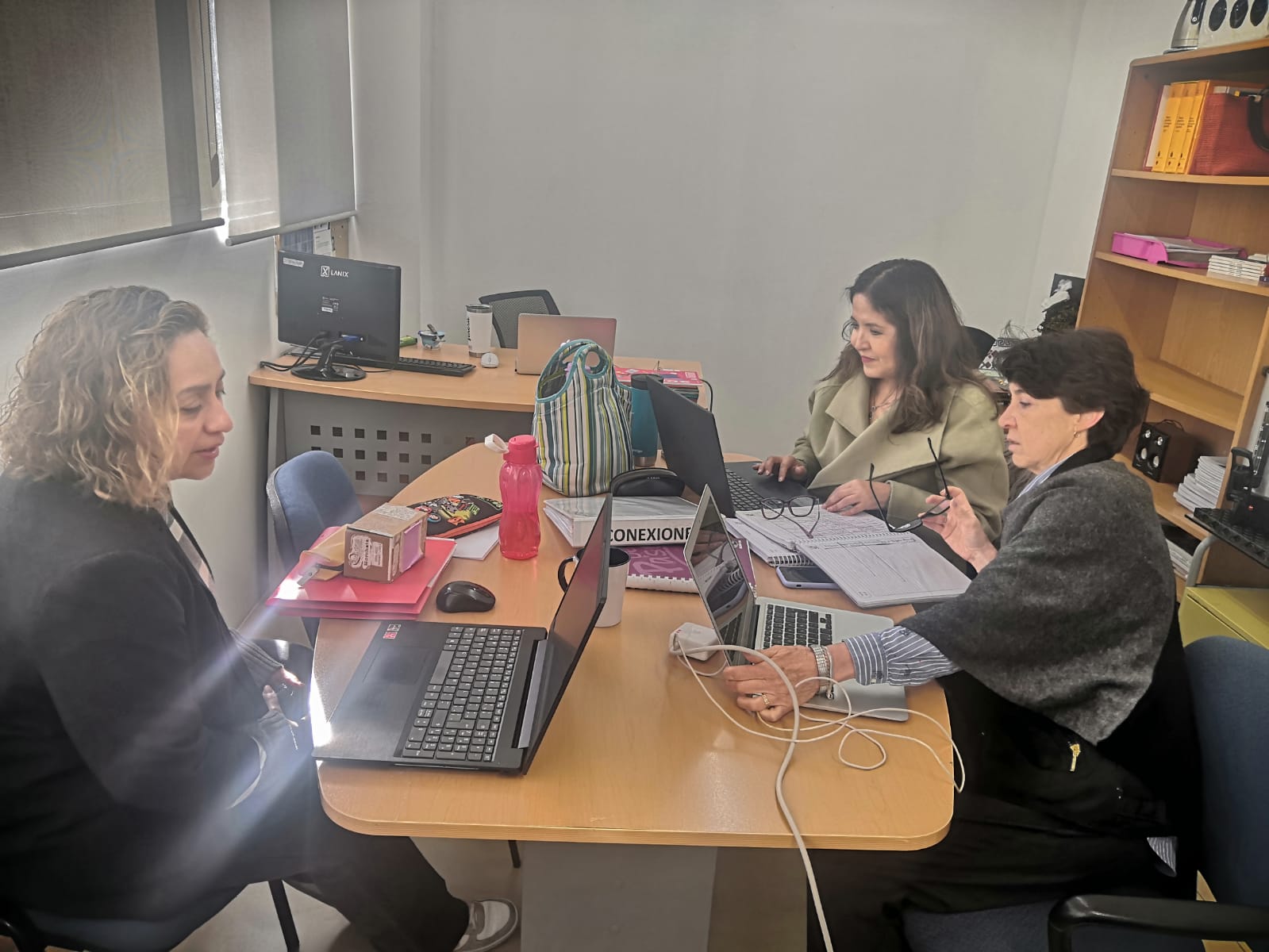 Evidencia 2da sesión
‹#›